Мордовский орнамент
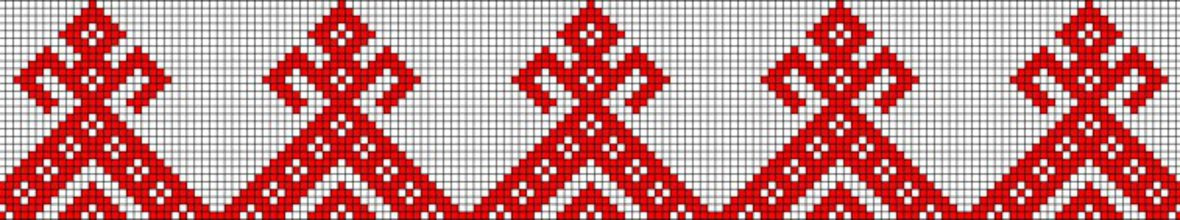 Чадыковонь  18-це чи.
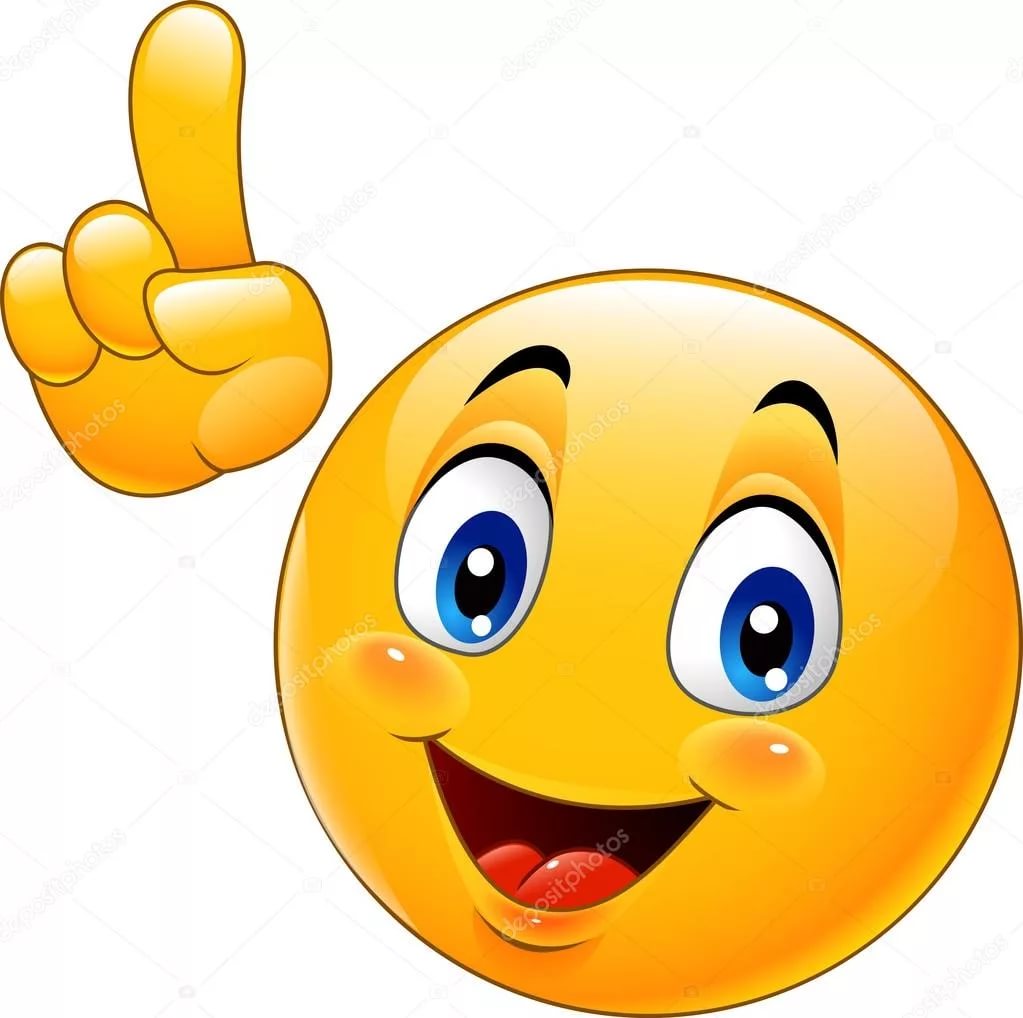 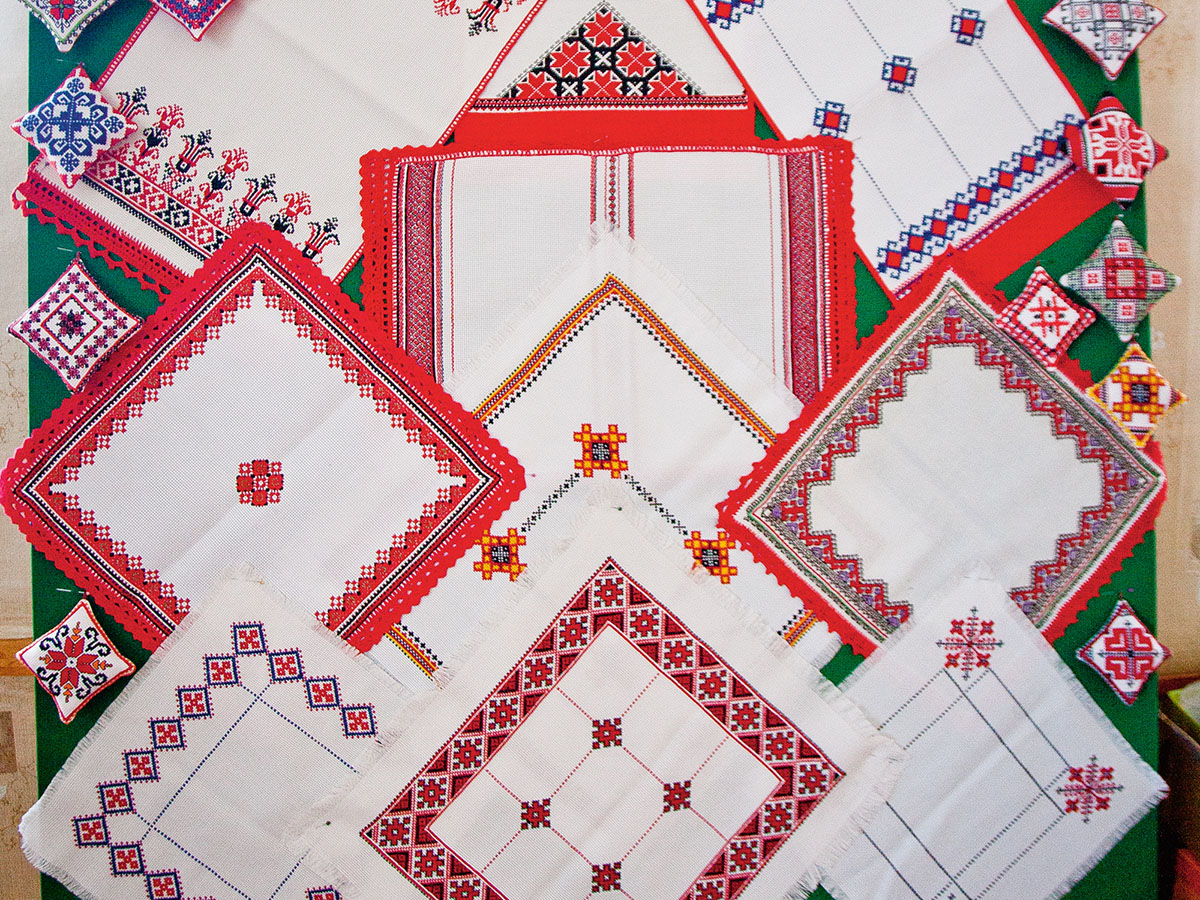 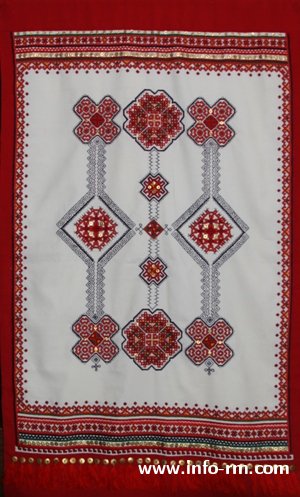 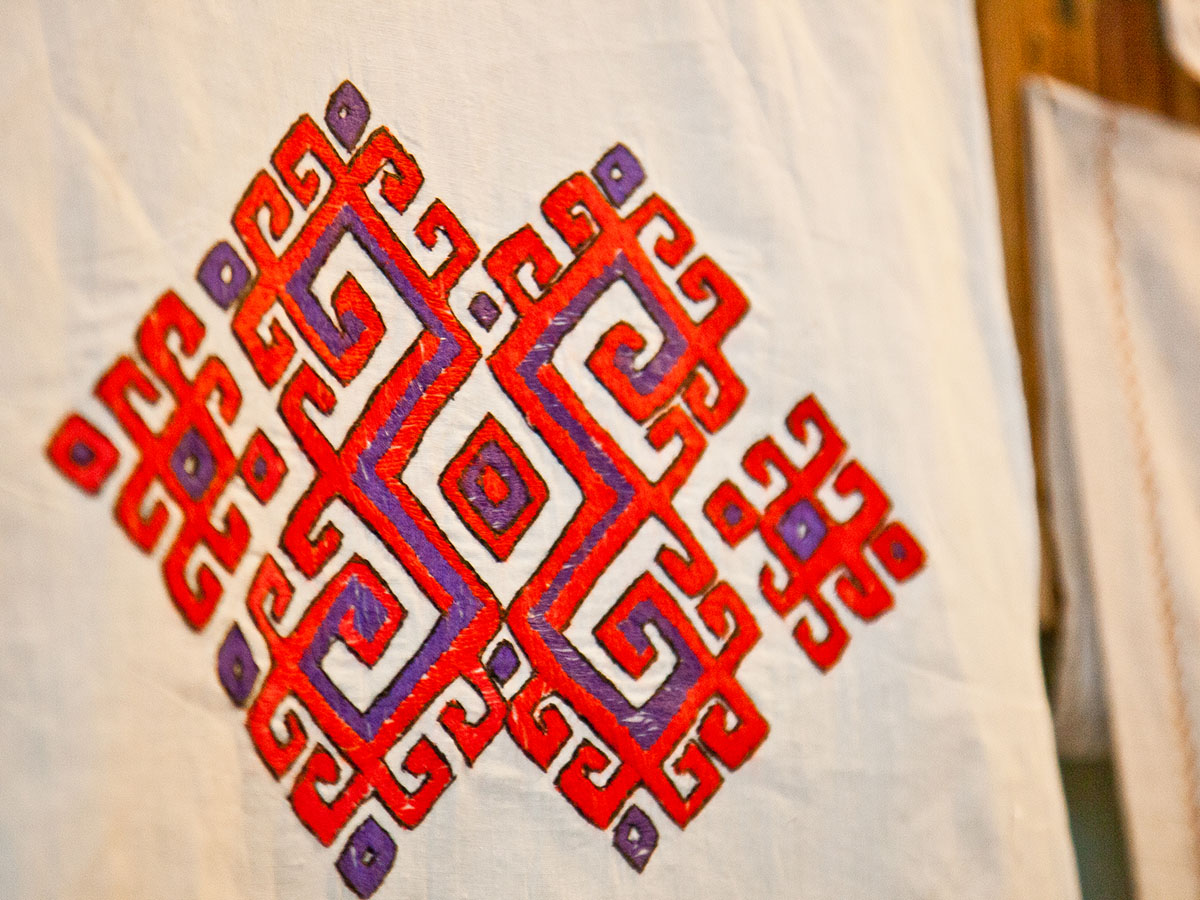 Цель урока –познакомиться с мордовским орнаментом и его элементами.
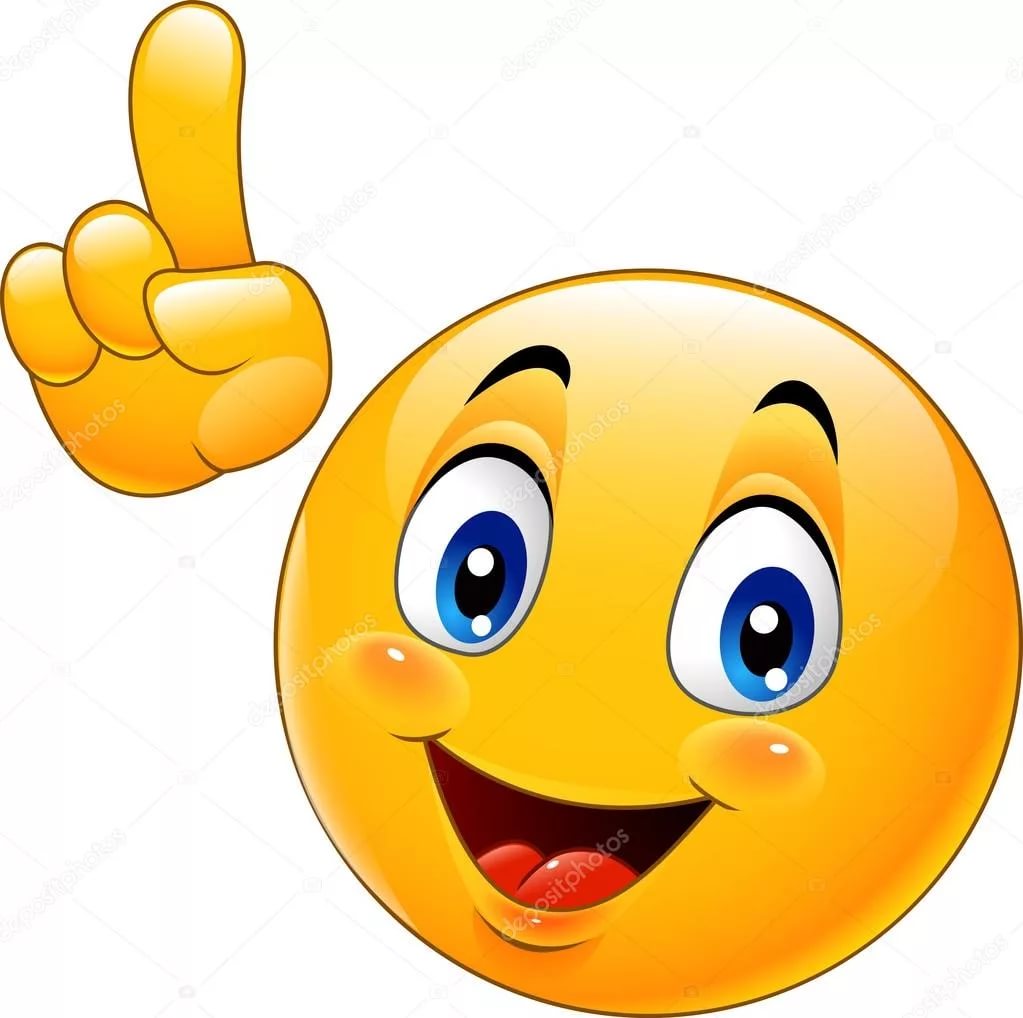 Слово орнамент происходит от латинского слова  ornare- украшать, ornamentum в переводе – украшение. Это узор ,состоящий из повторяющих ритмически упорядоченных элементов.
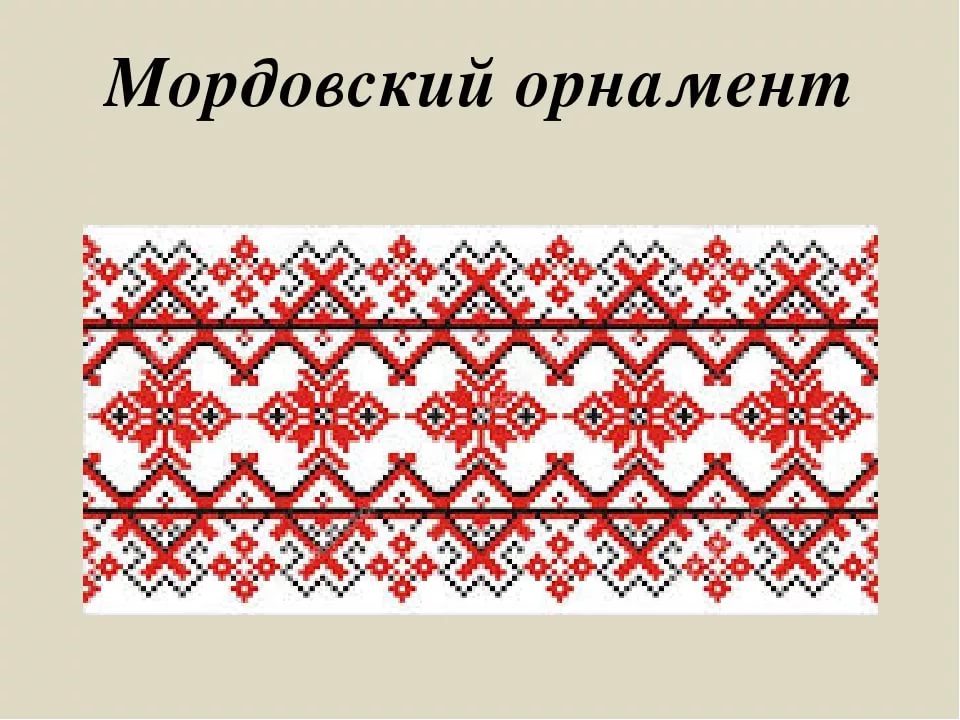 Виды орнамента
По содержанию элементов 

Геометрический


Растительный


Зооморфный


Антроморфный
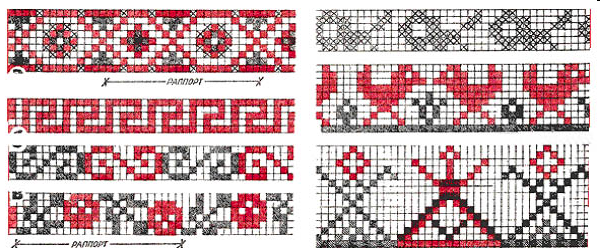 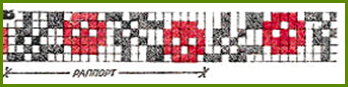 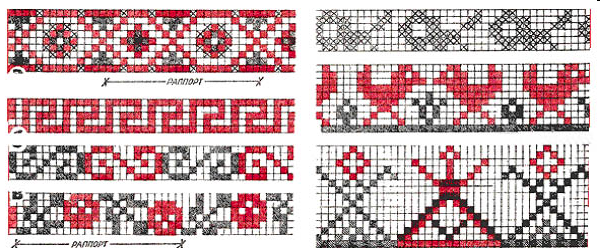 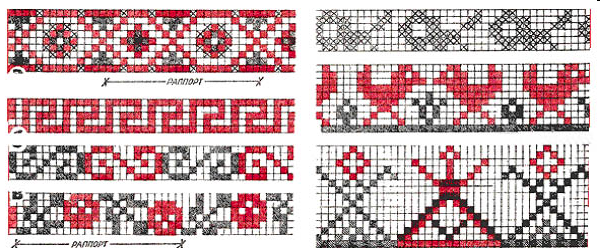 Ромб
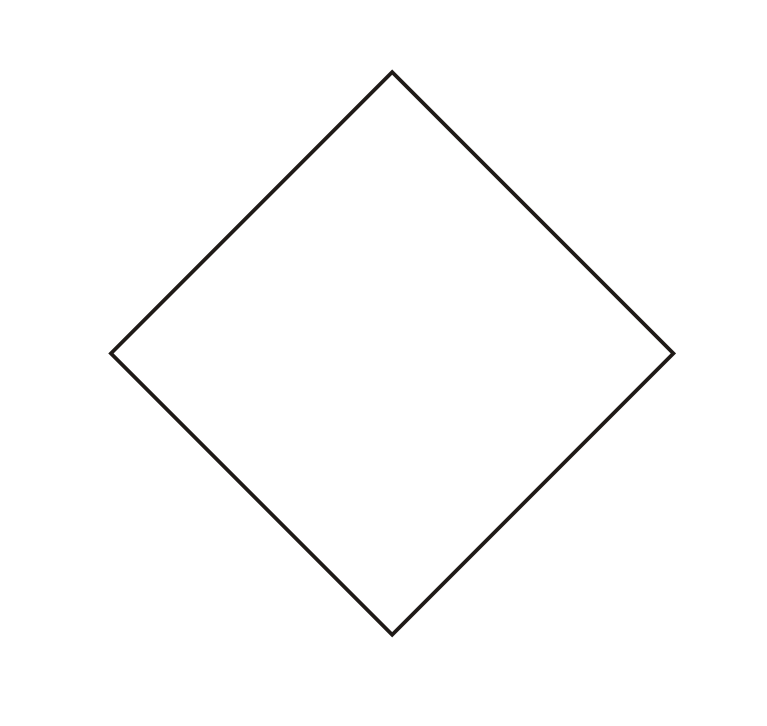 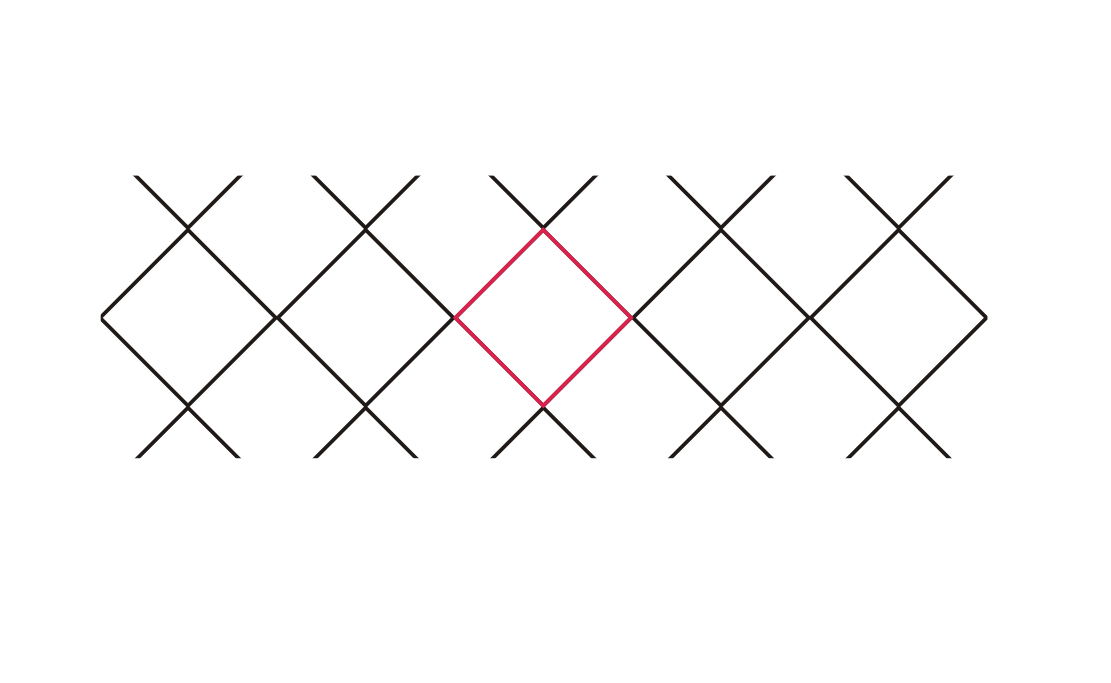 ЗИГЗАГ
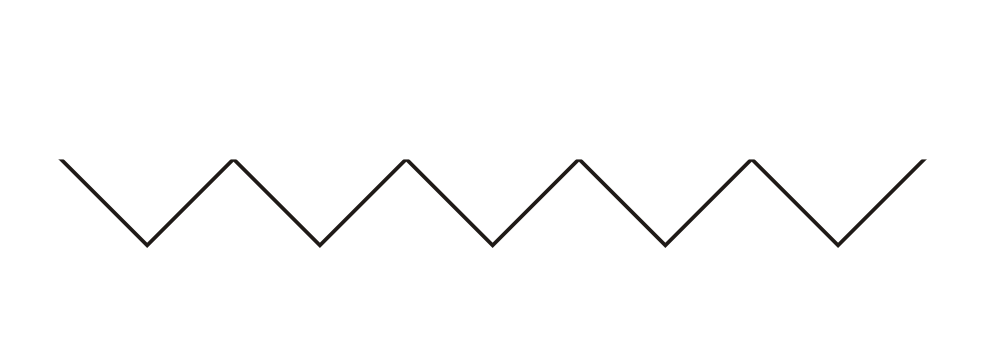 ВОСЬМИКОНЕЧНАЯ ЗВЕЗДА
РОГОВИДНЫЕ УЗОРЫ
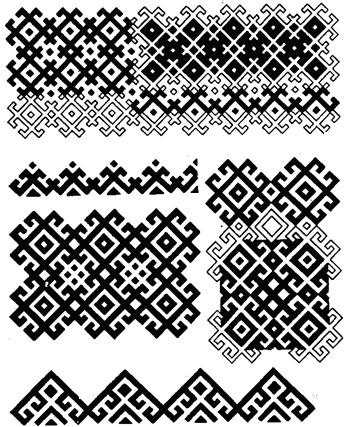 S-овидные фигуры
Традиционная расцветка мордовской вышивки включает в себя четыре цвета: синий, зачастую чёрный с синим оттенком и тёмно - красный как основные тона, жёлтый и зелёный для расцвечивания узора.
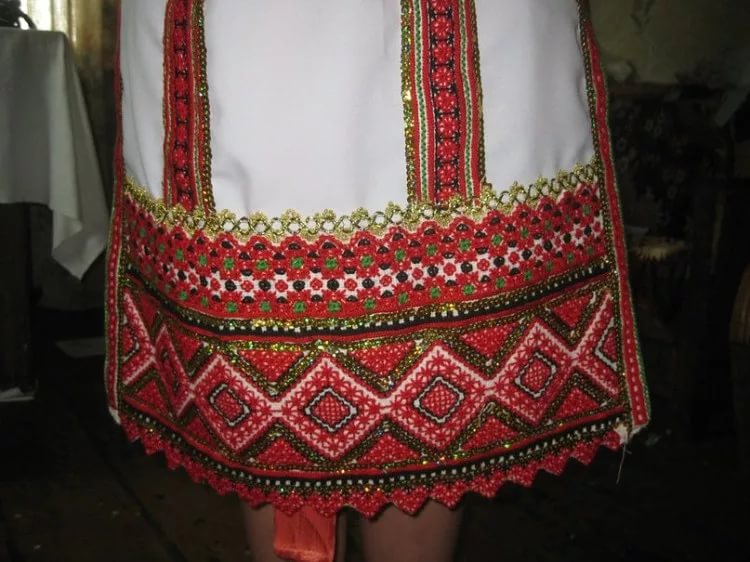 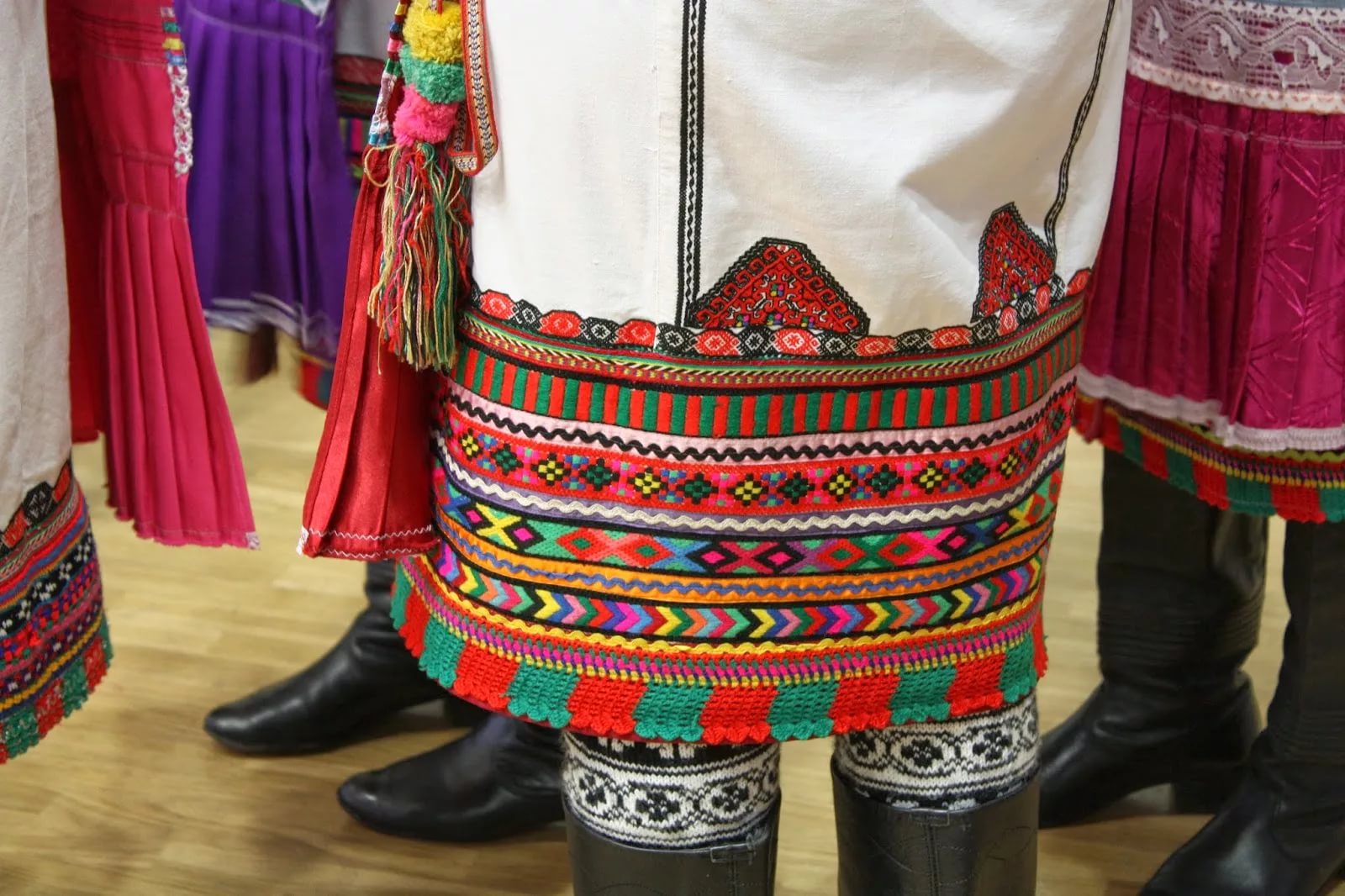 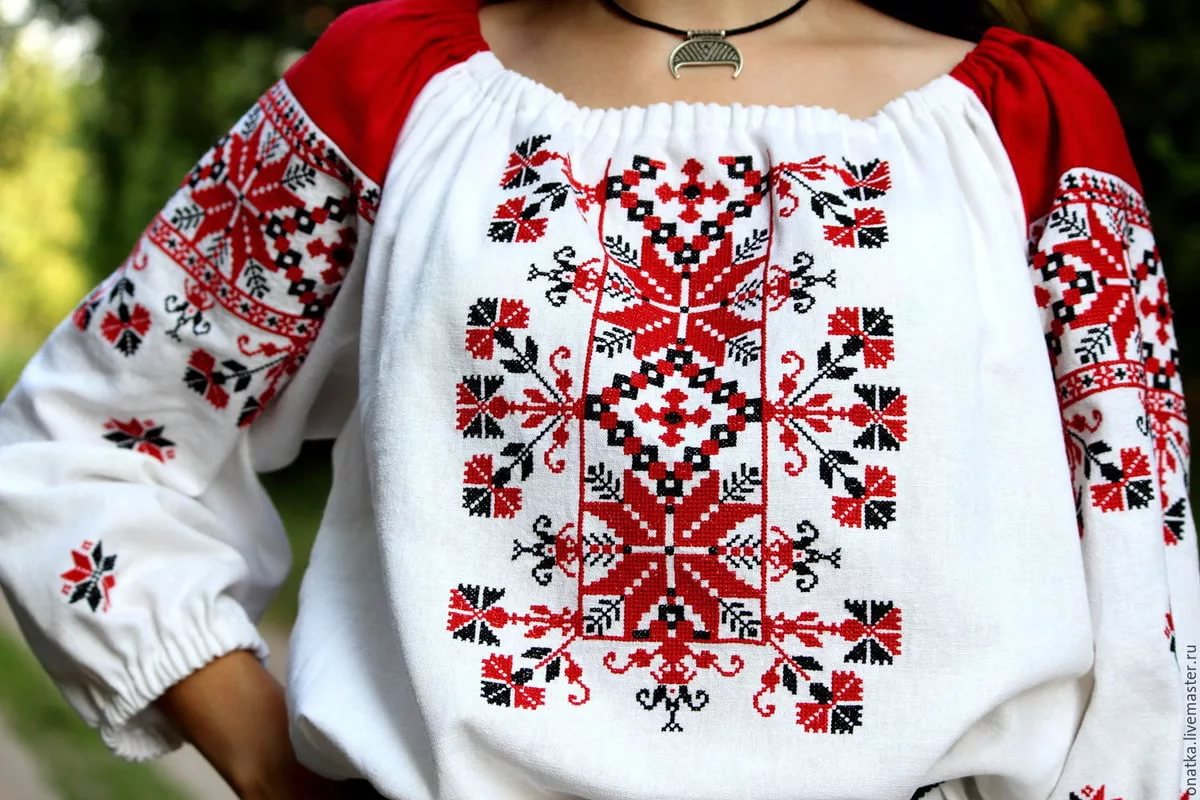 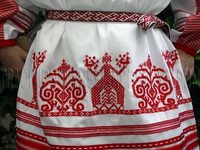 Национальный костюм
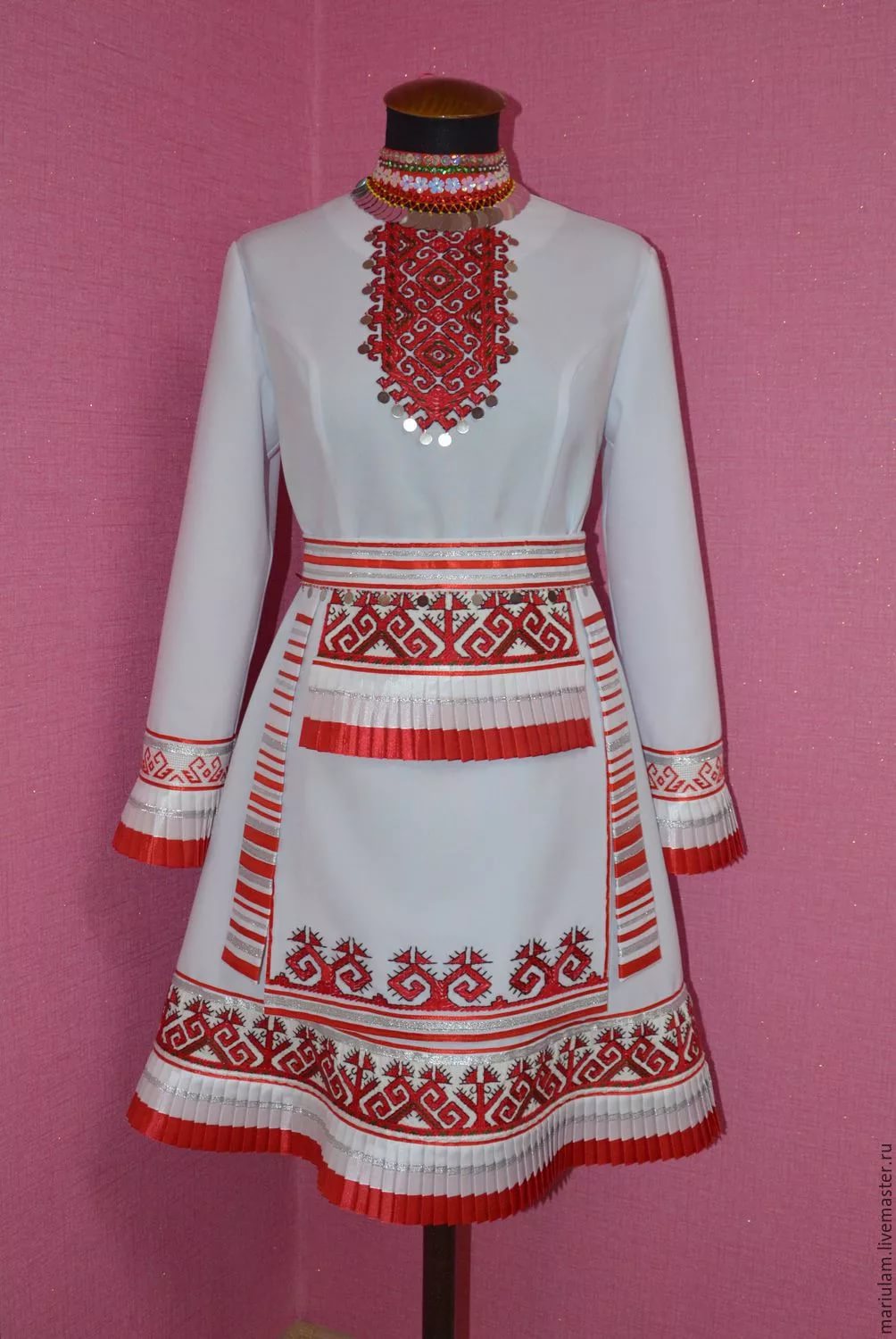 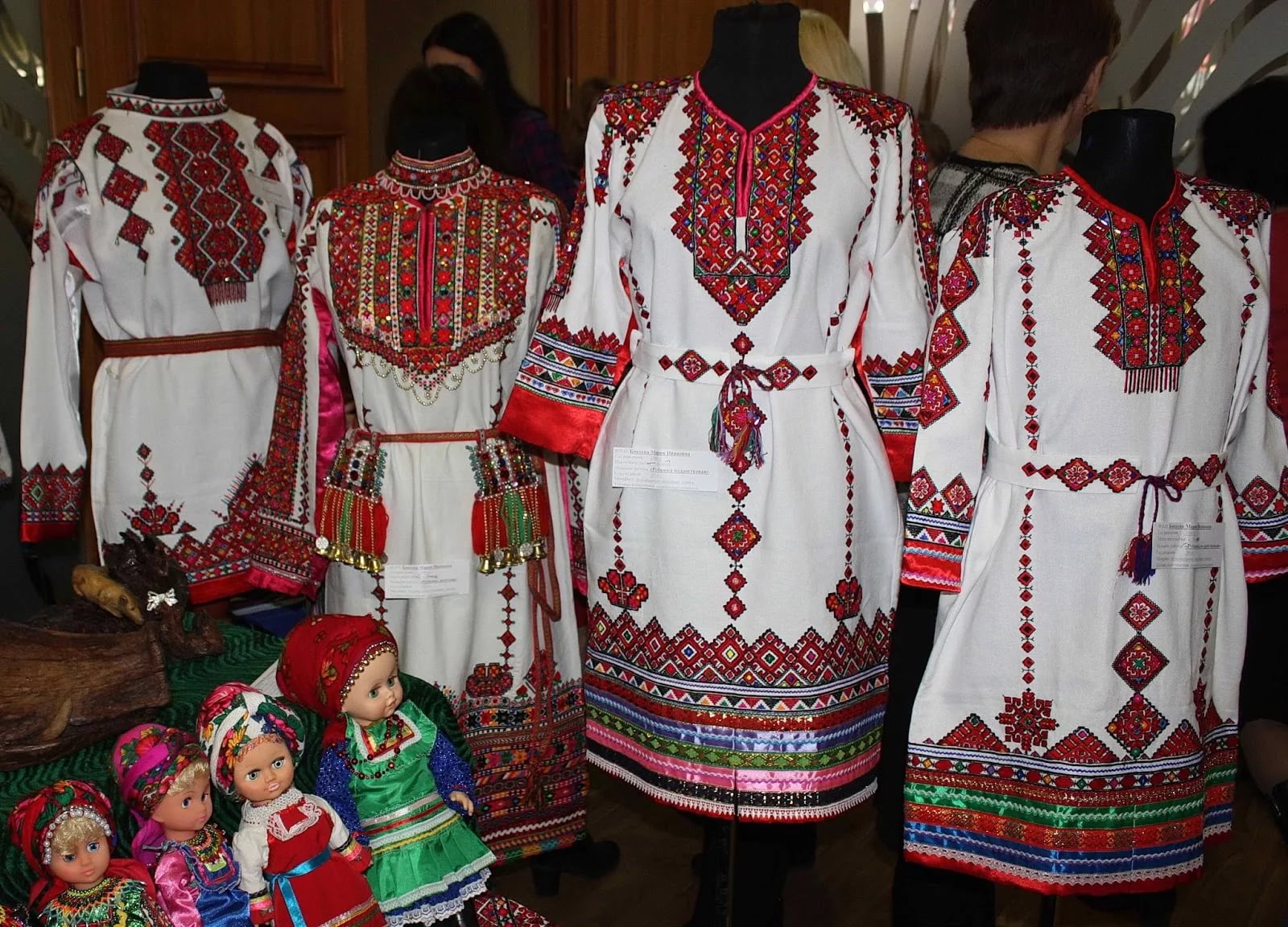 Полотенце - Нардамо
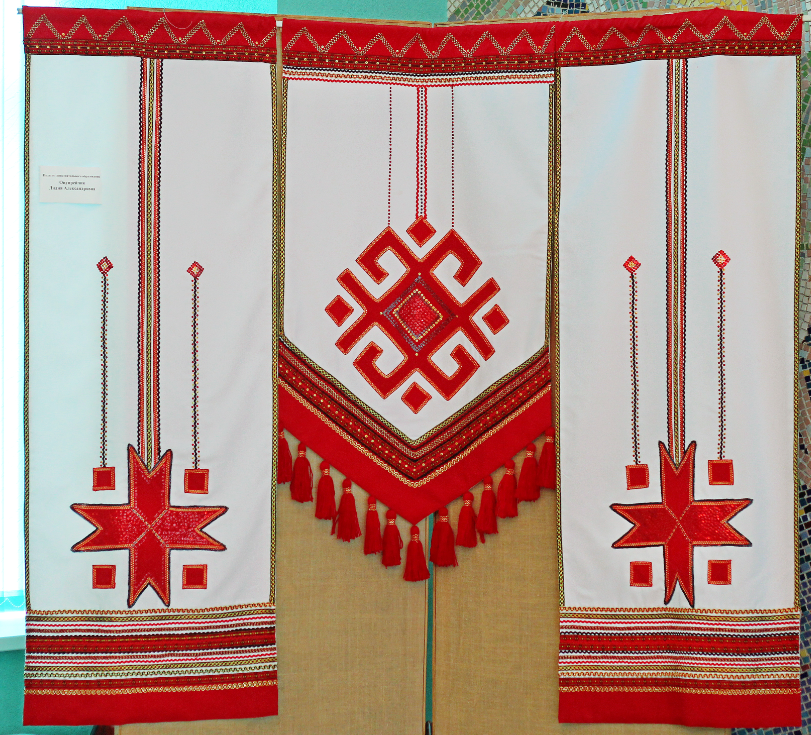 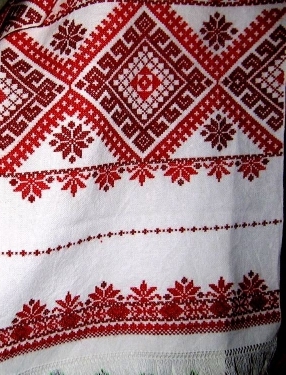 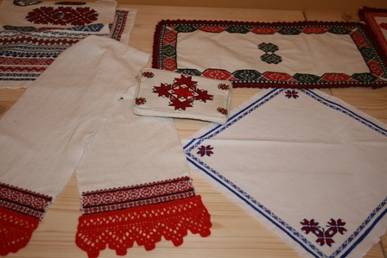 Икельга паця – передник, фартук
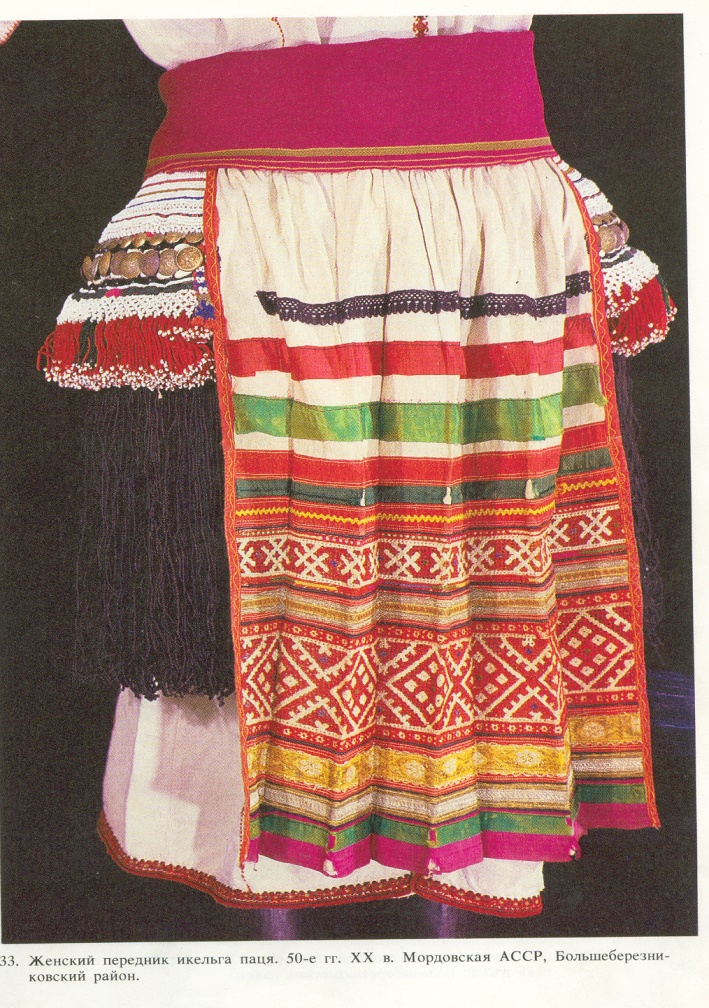 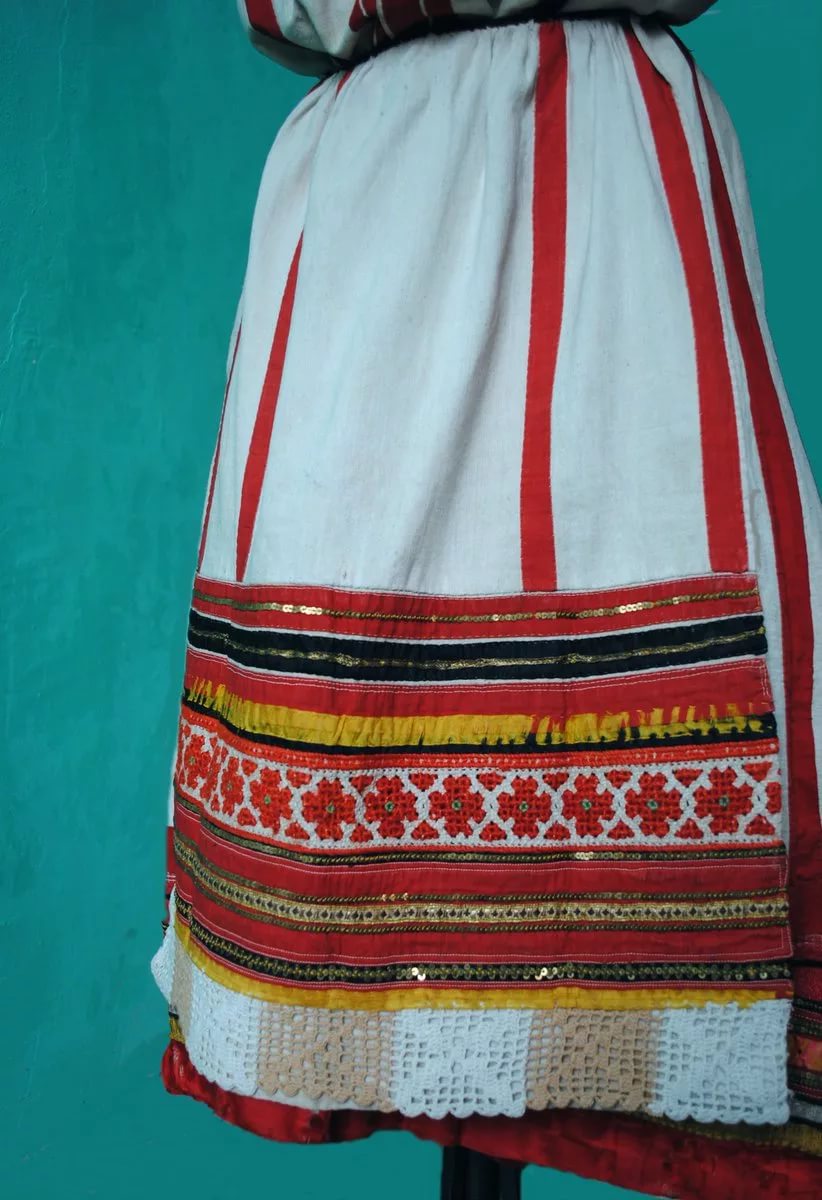 Кедьёнкс - Посуда
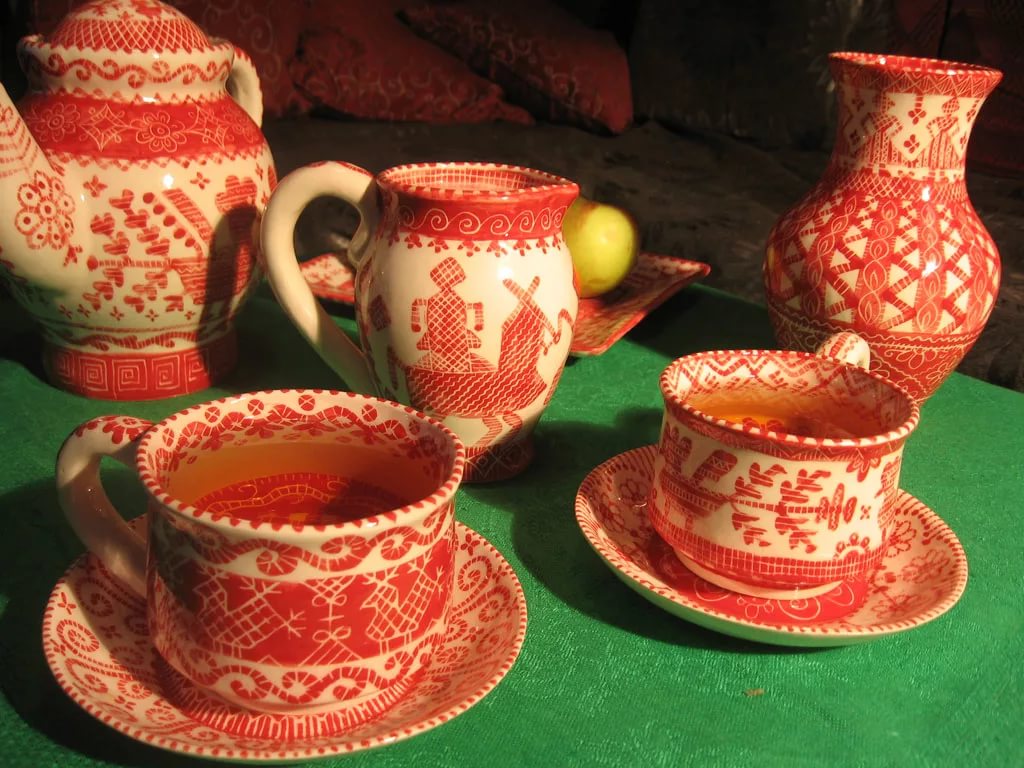 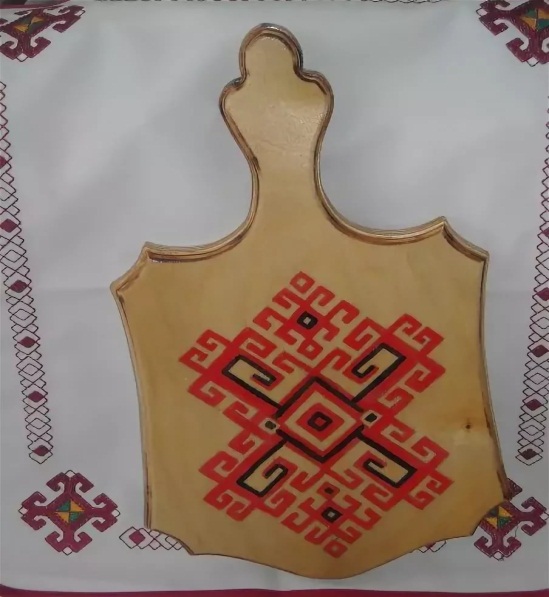 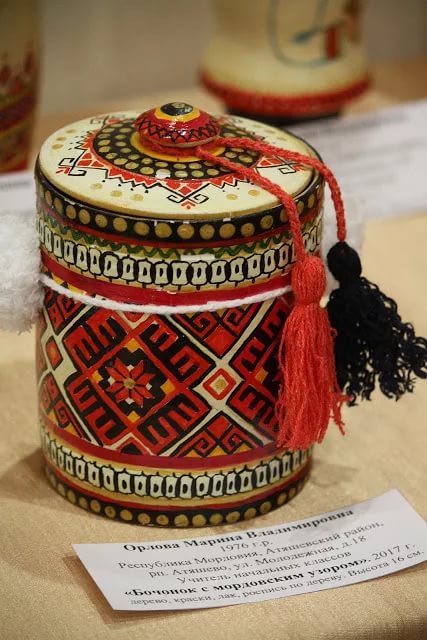 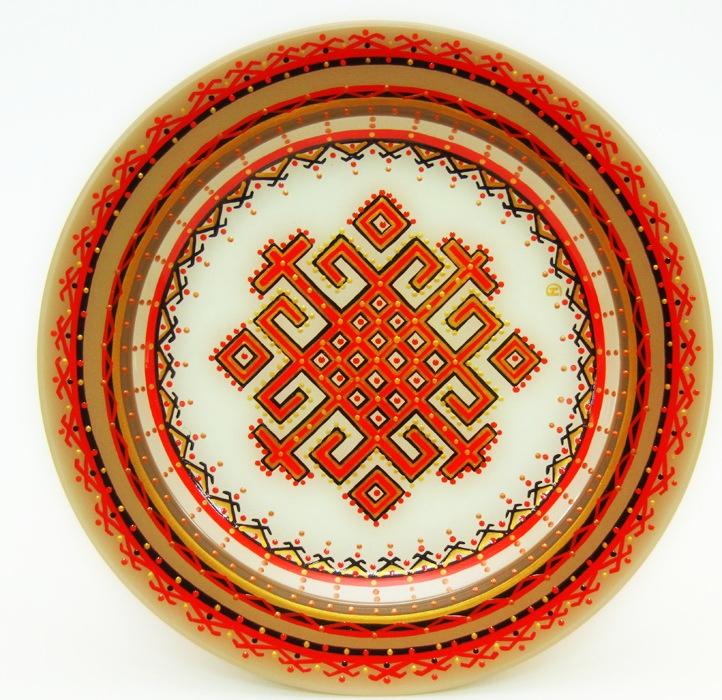 Куклы - Някат
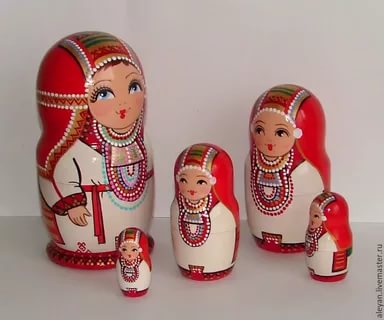 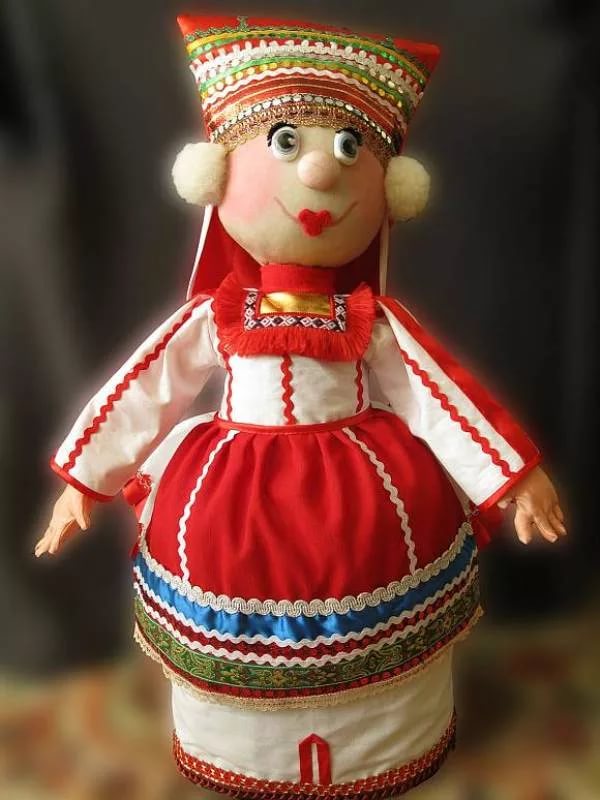 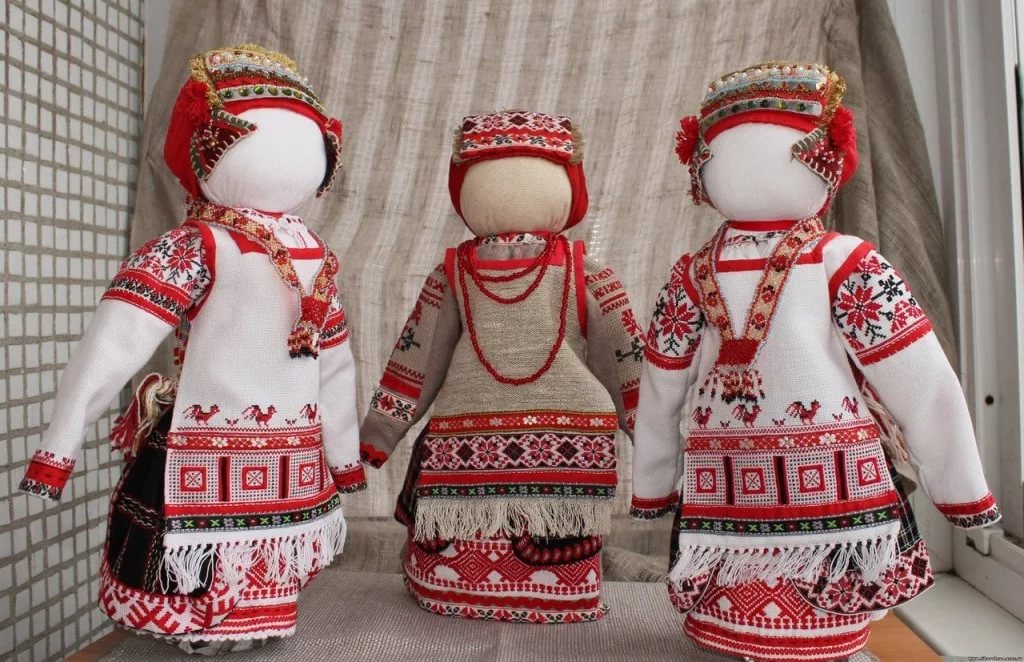 Одежда - Оршамопельть
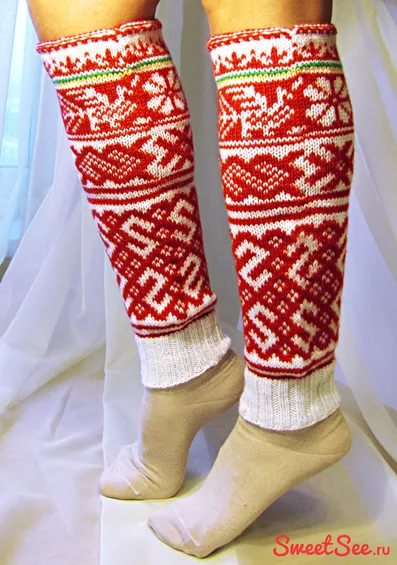 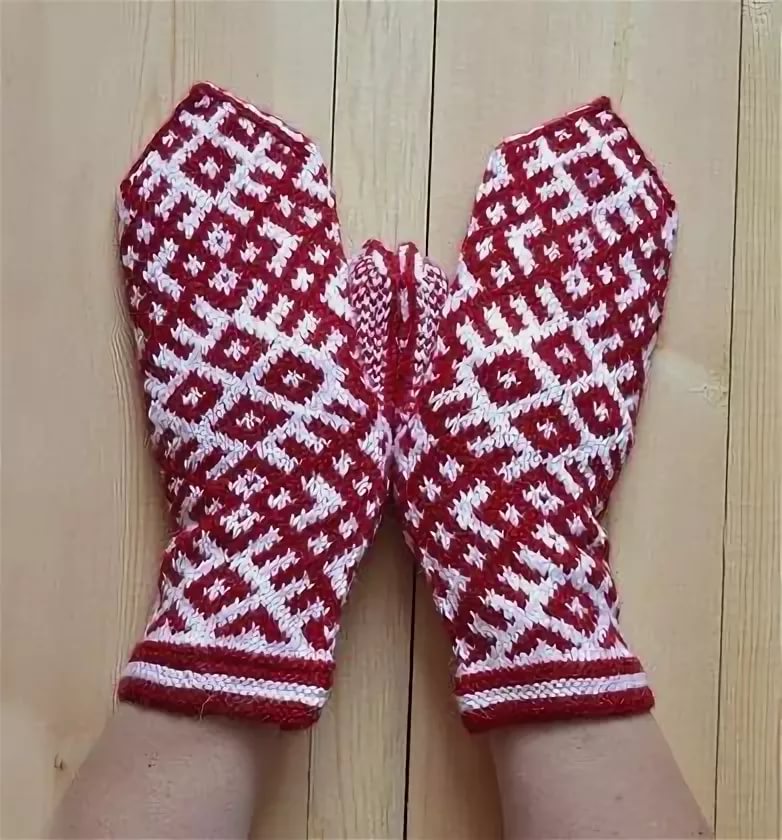 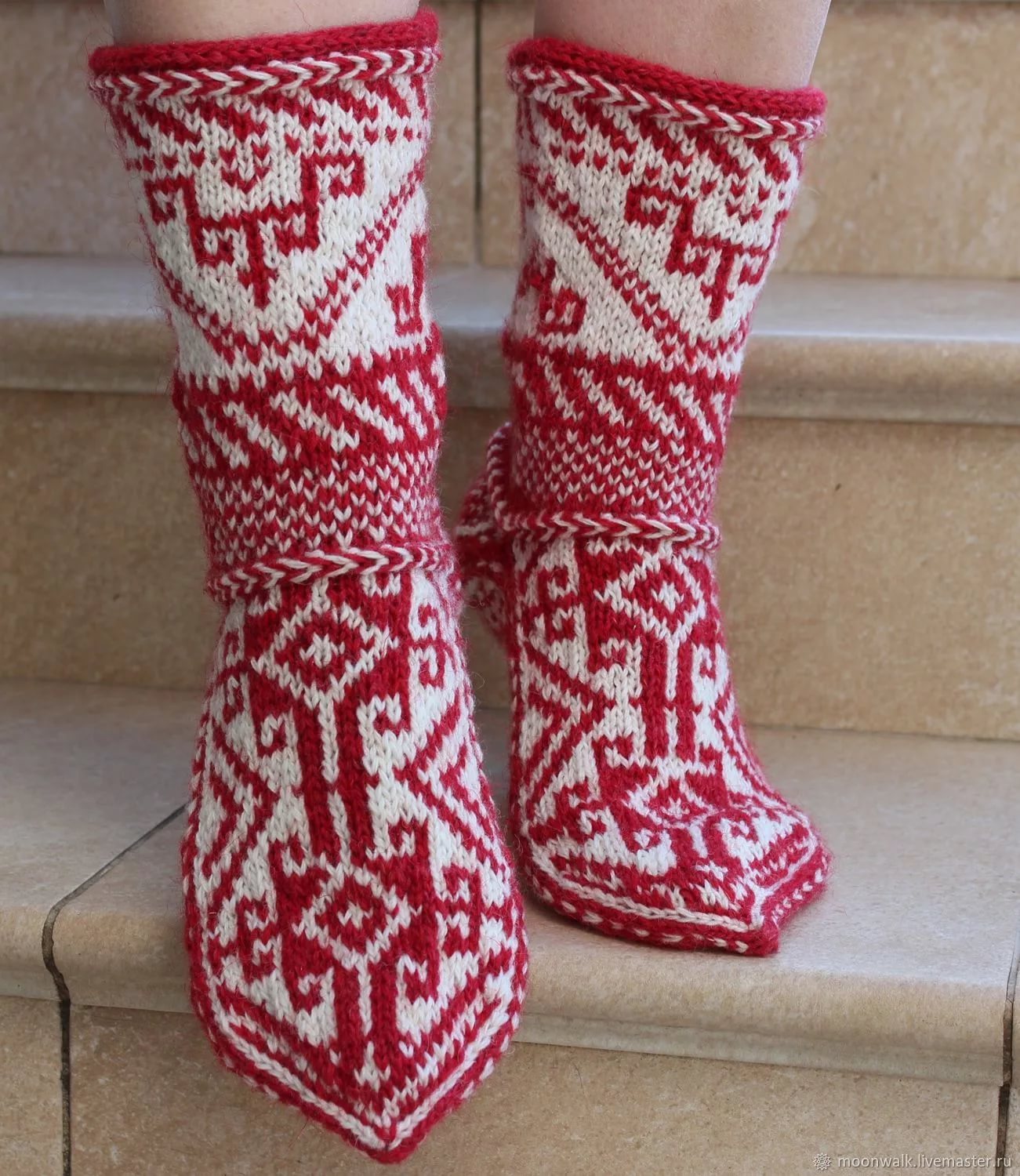 Украшения – Украшеният
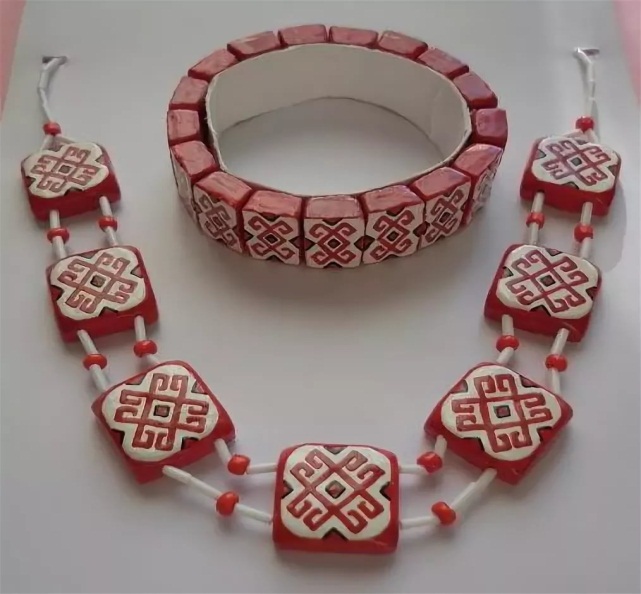 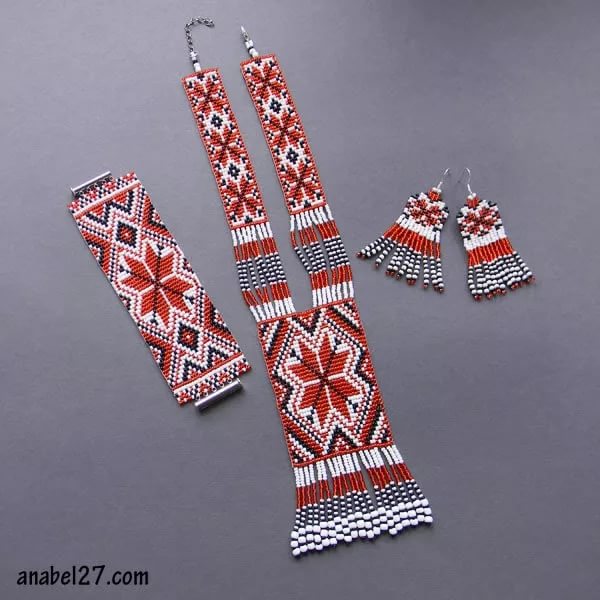 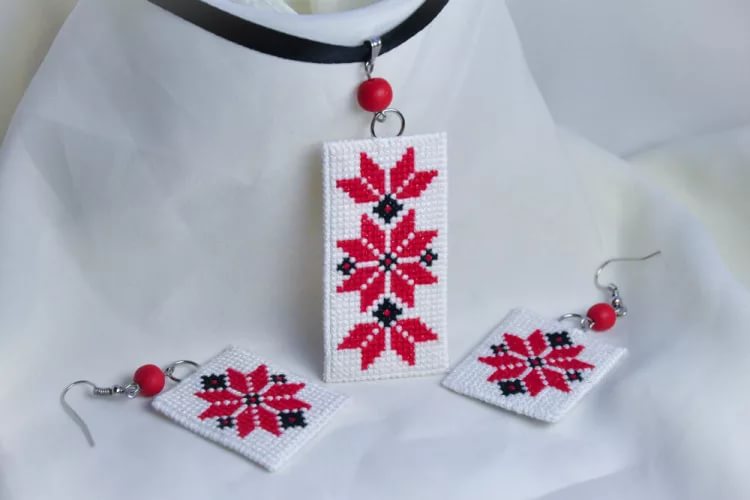 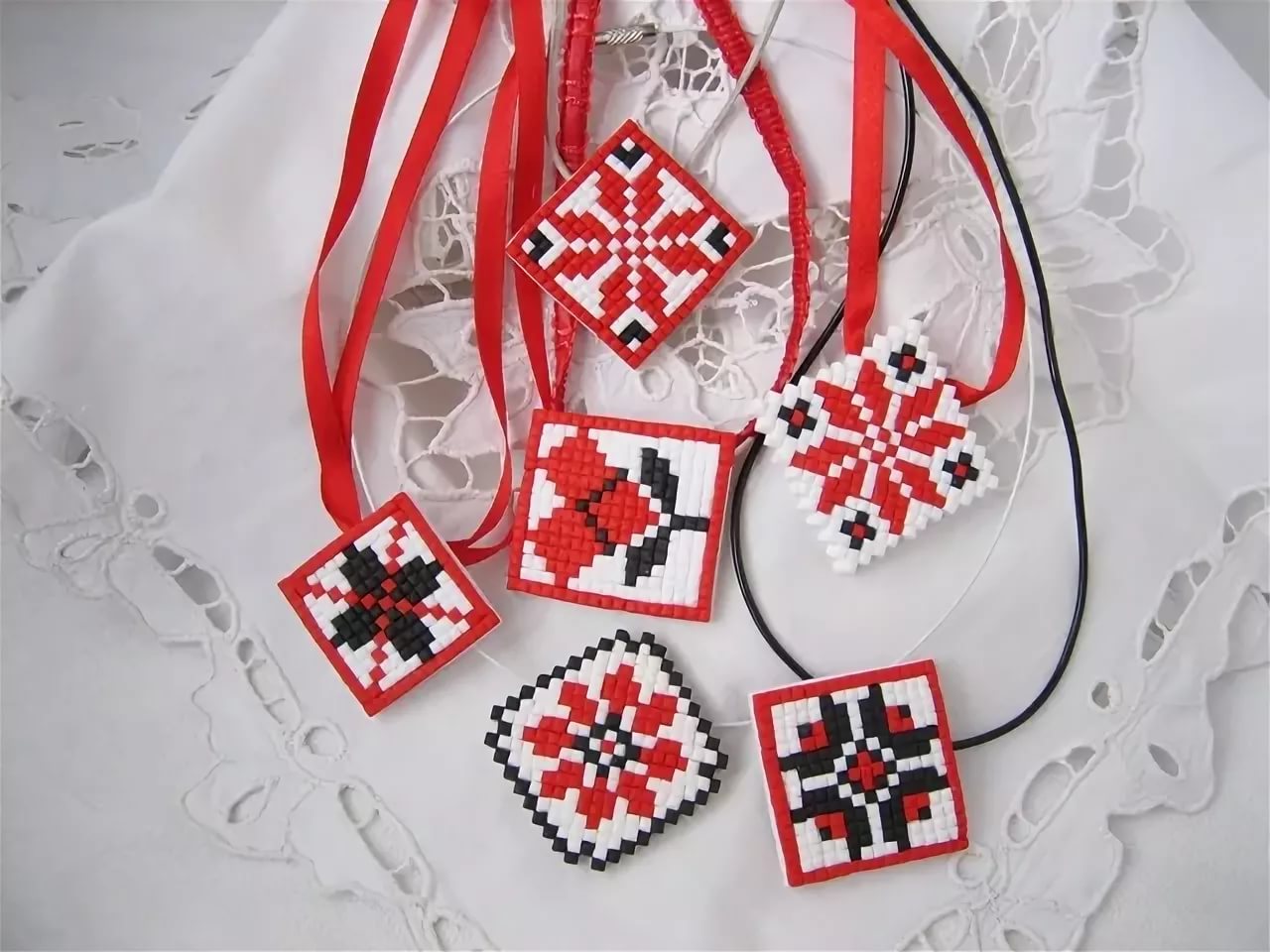 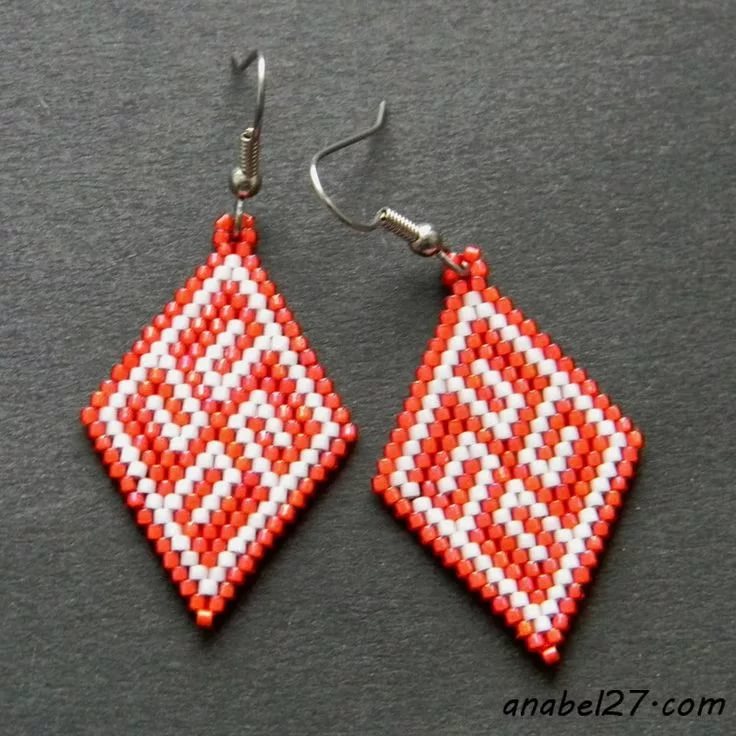 Сувениры - Сувенирт
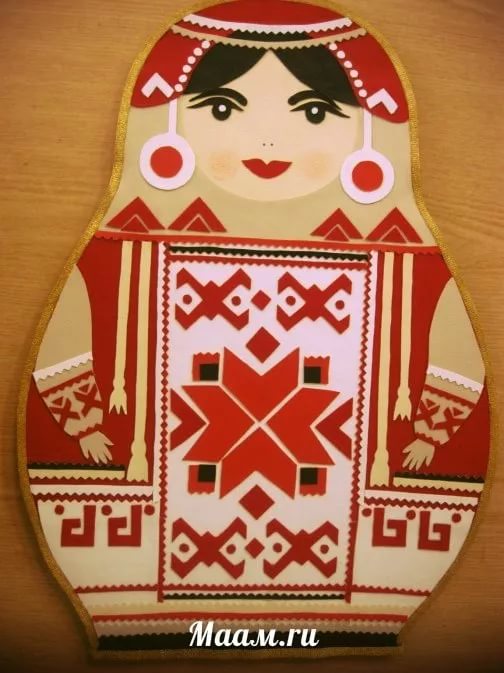 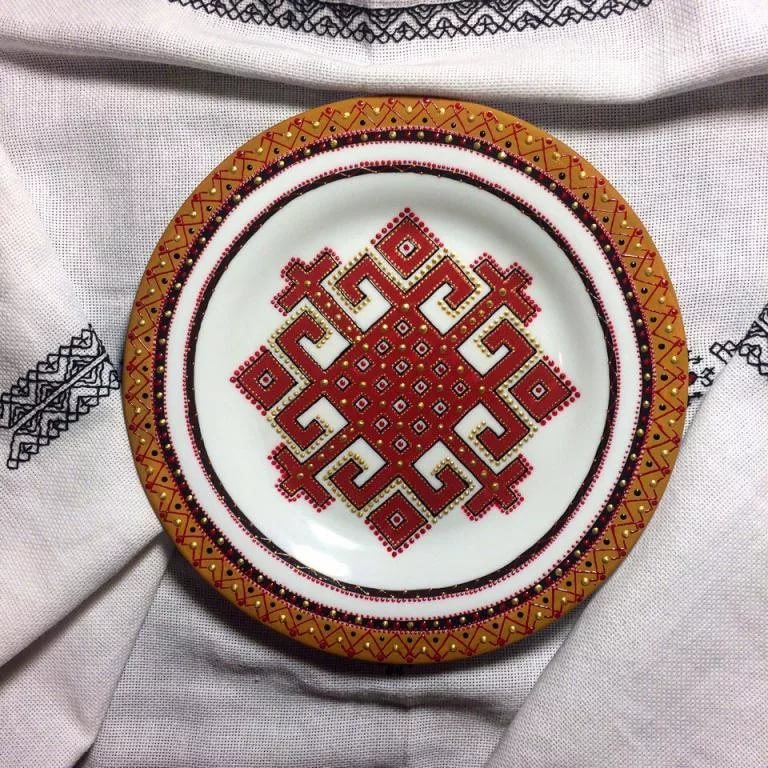 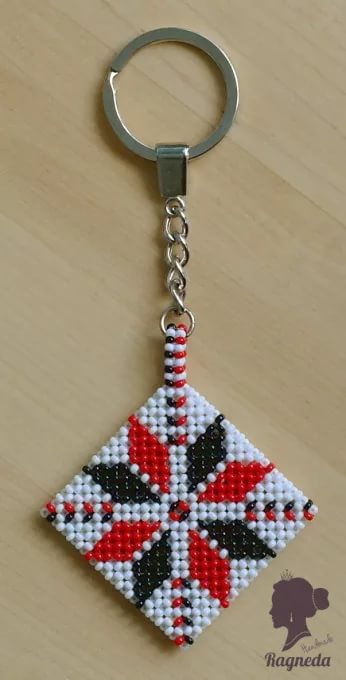 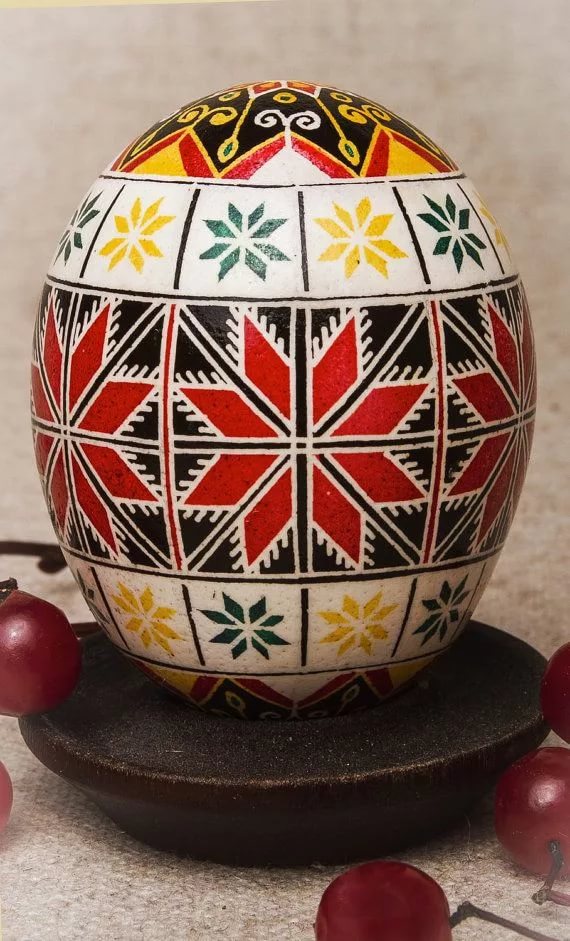 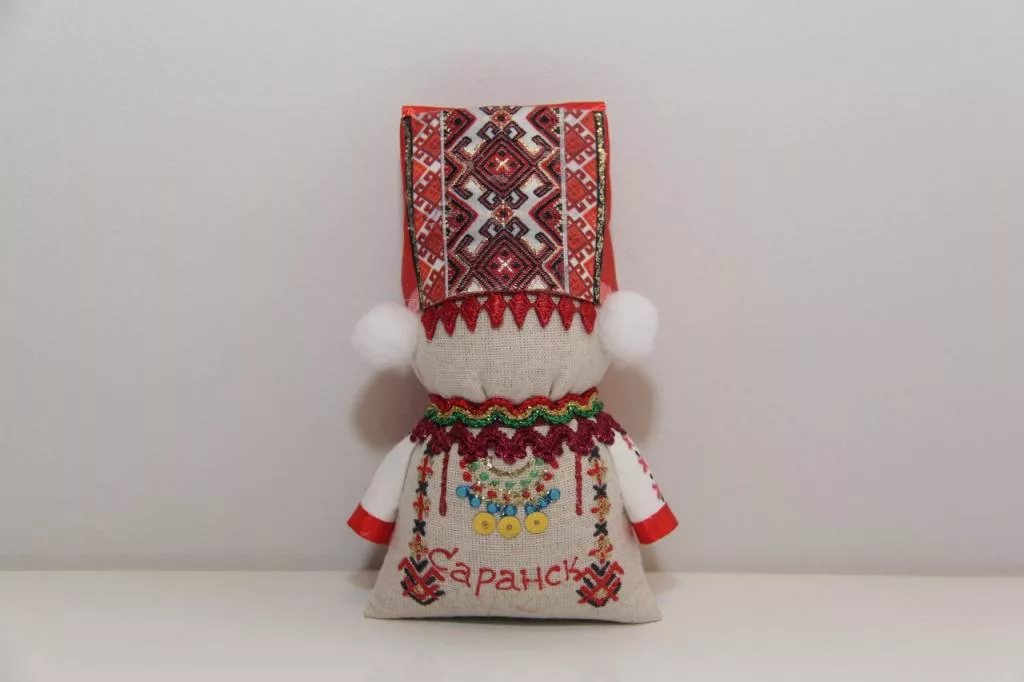 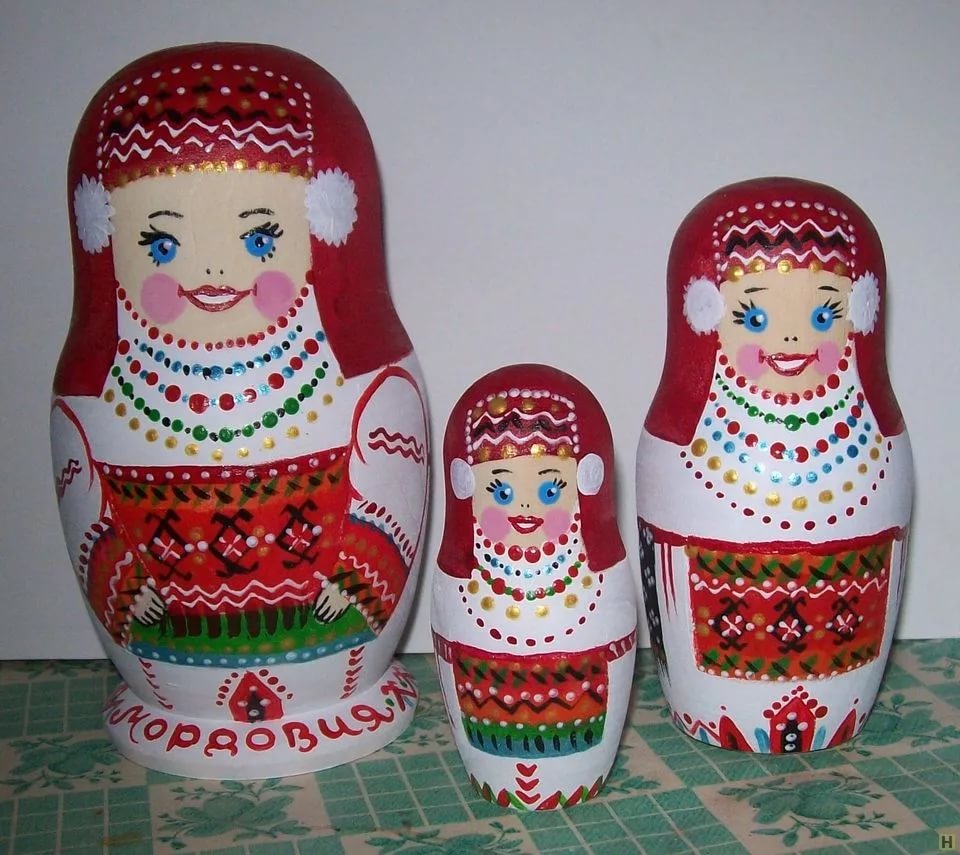 Оймсема
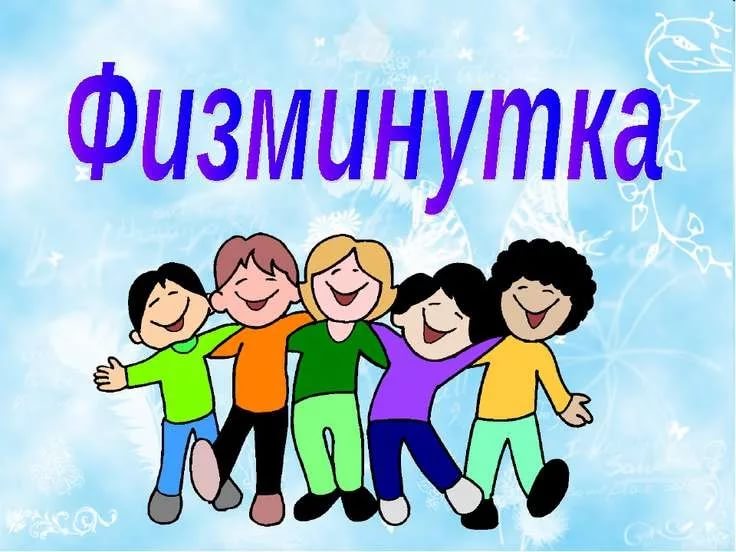 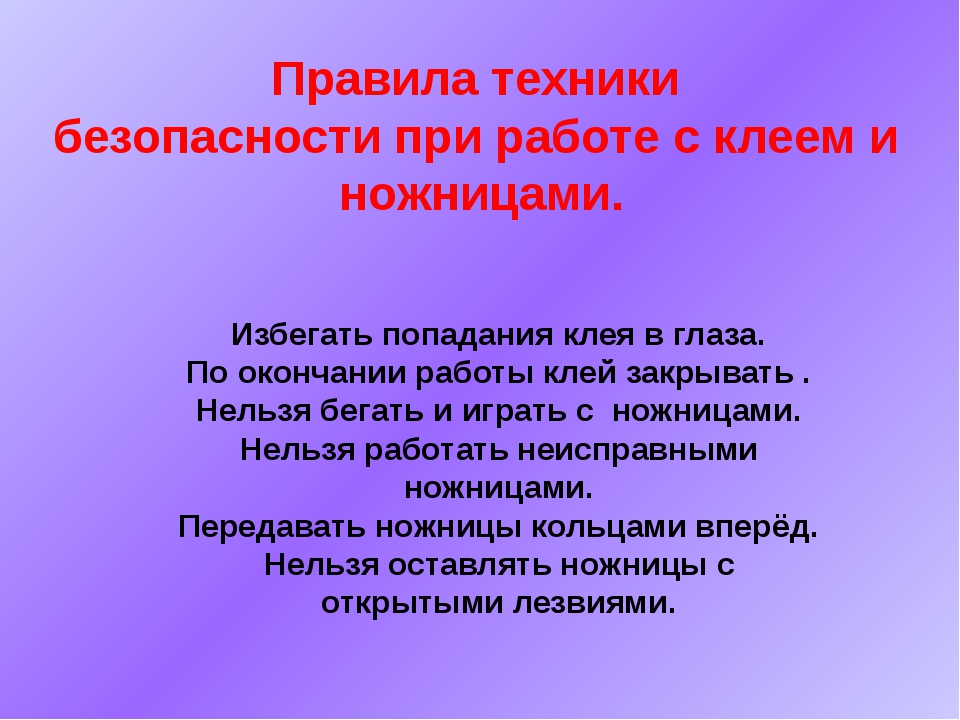 Украшение передника узорами
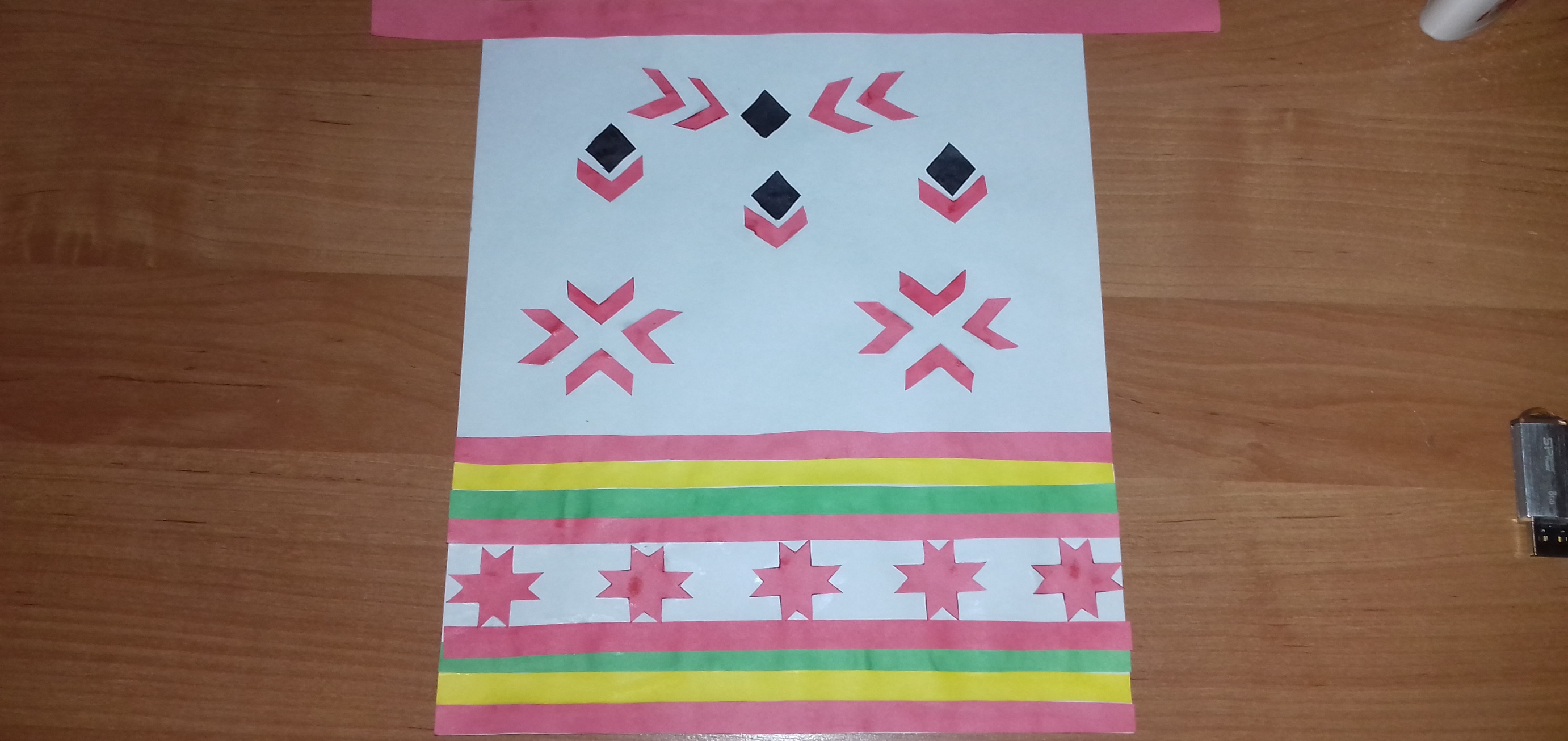 Украшение передника узорами
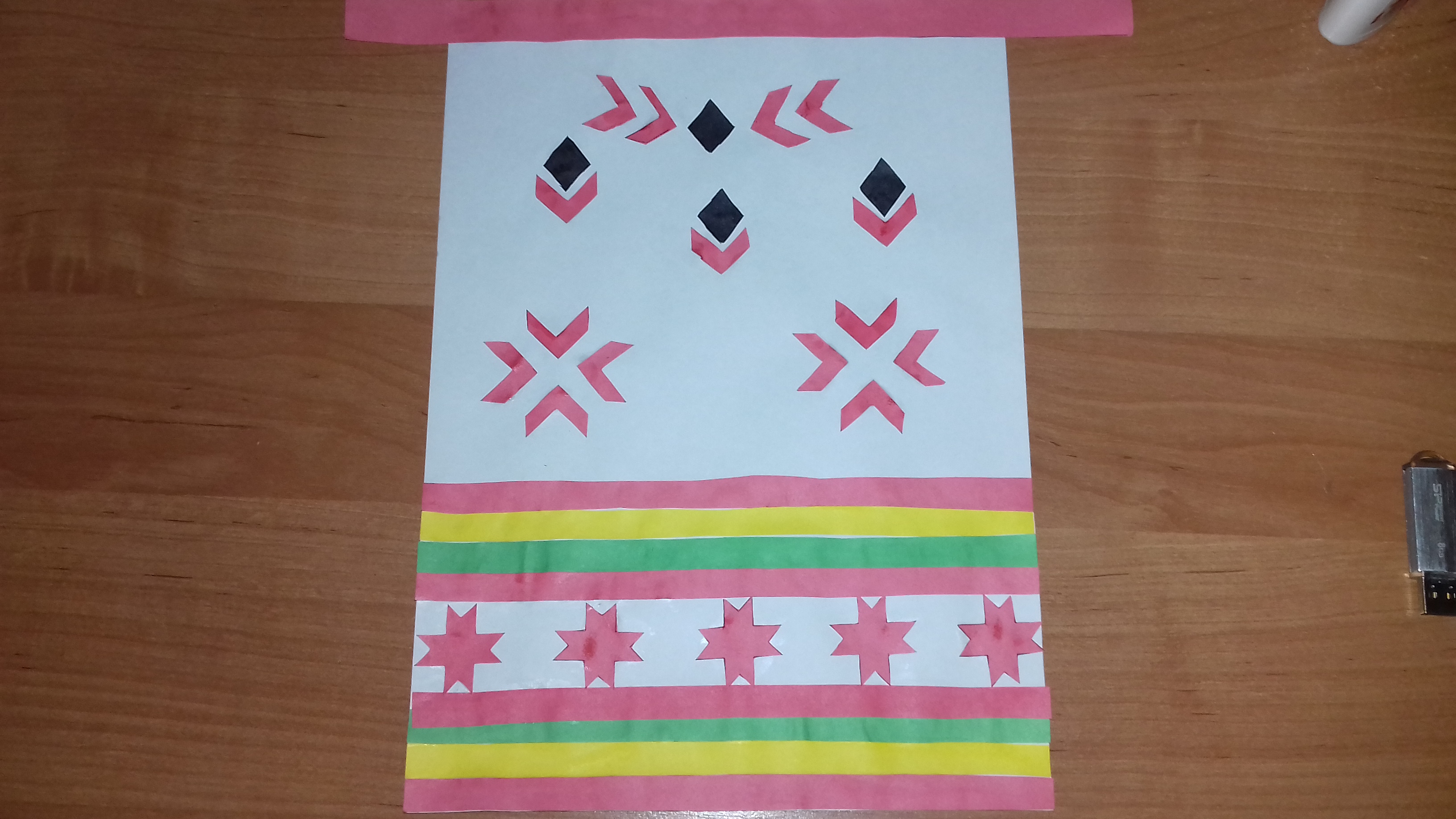 Украшение передника узорами
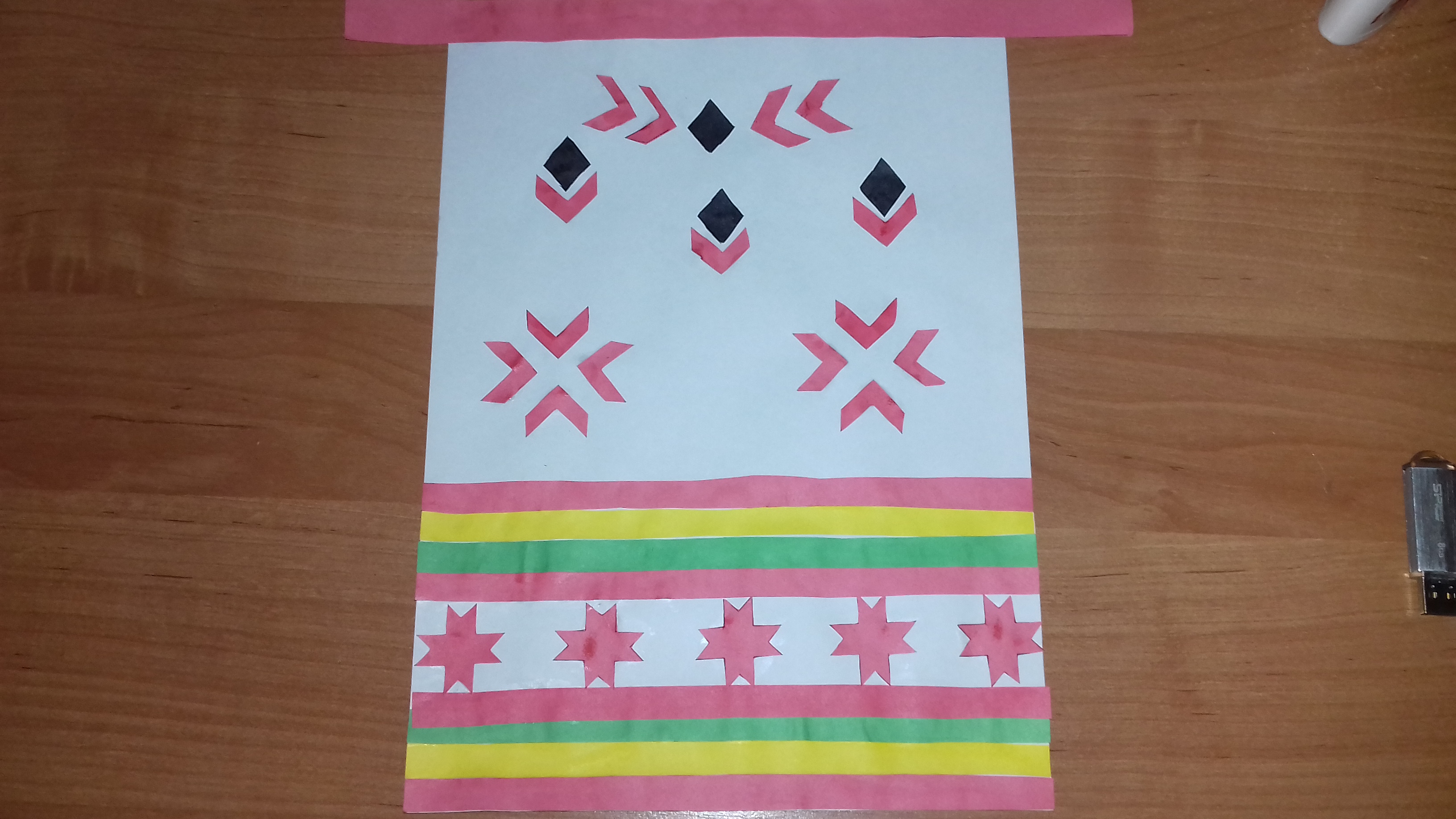 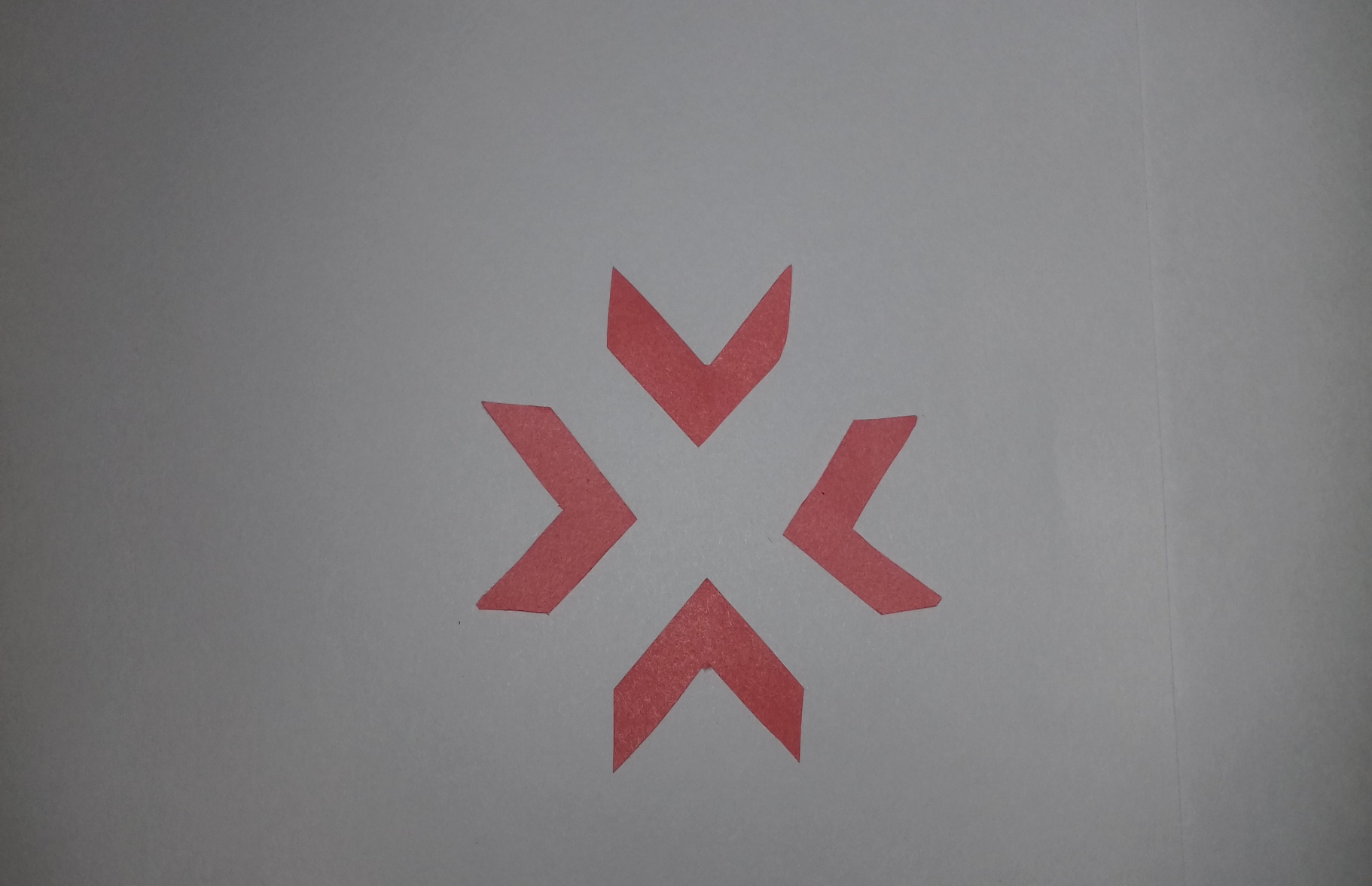 Украшение передника узорами
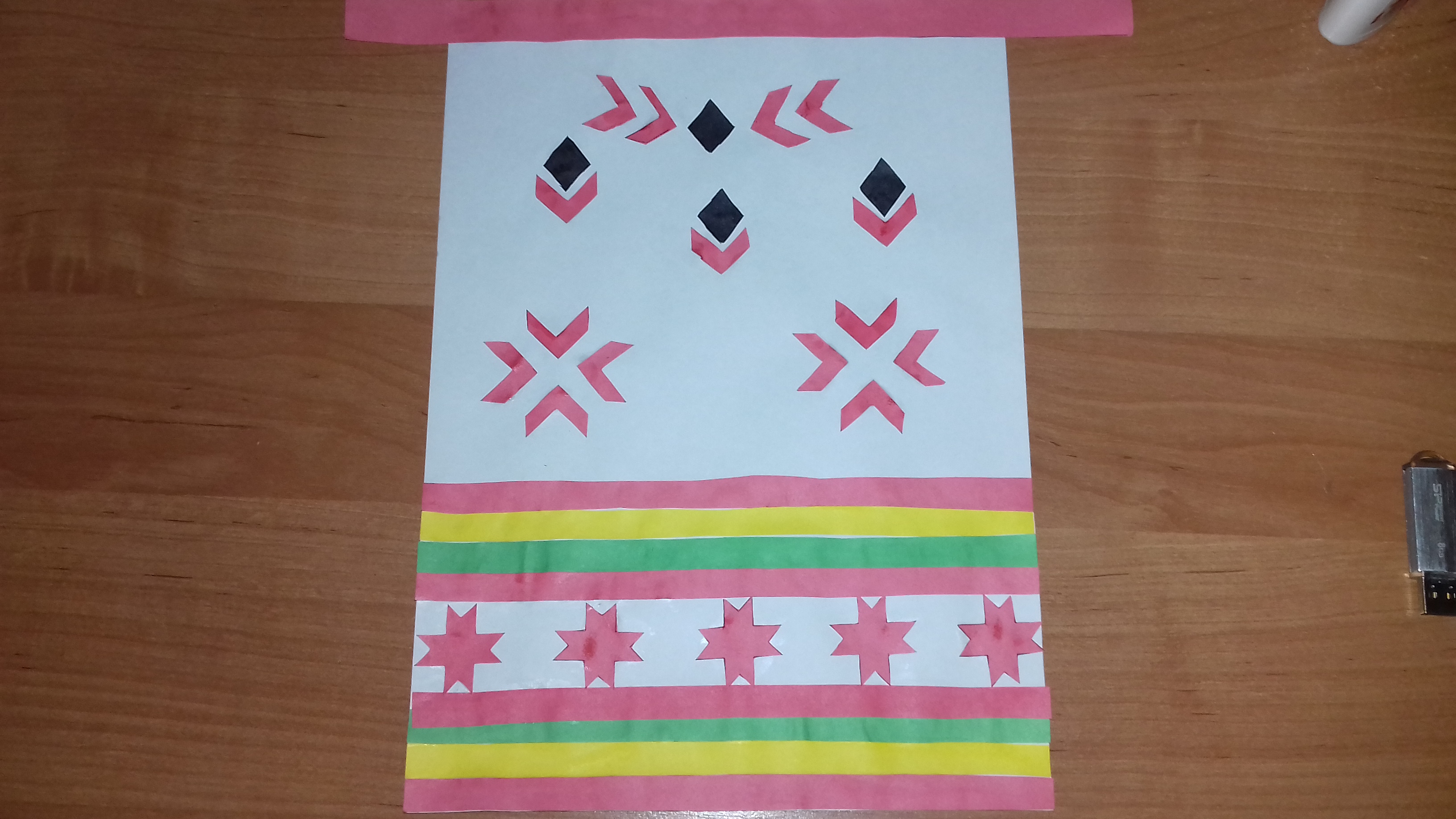 Украшение передника узорами
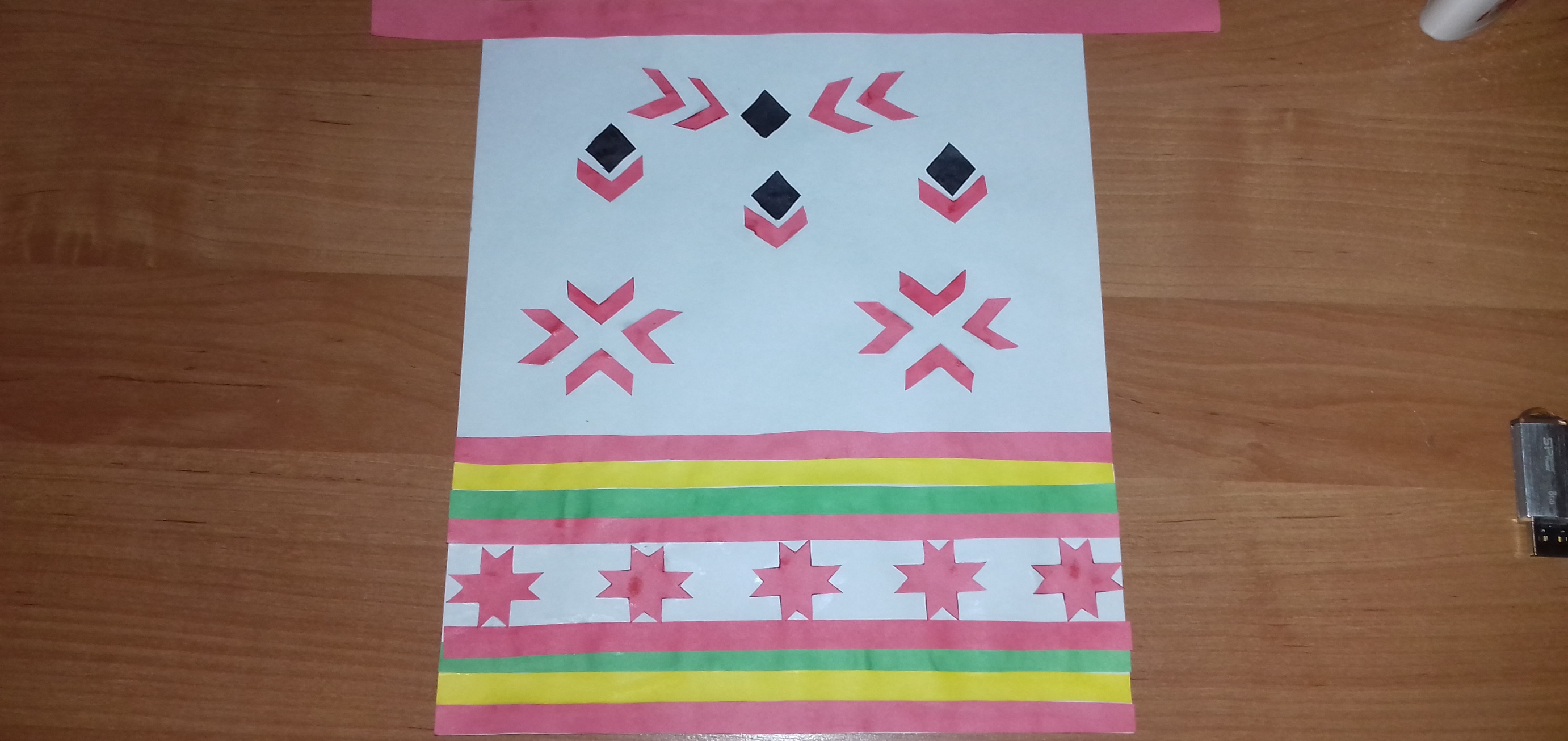 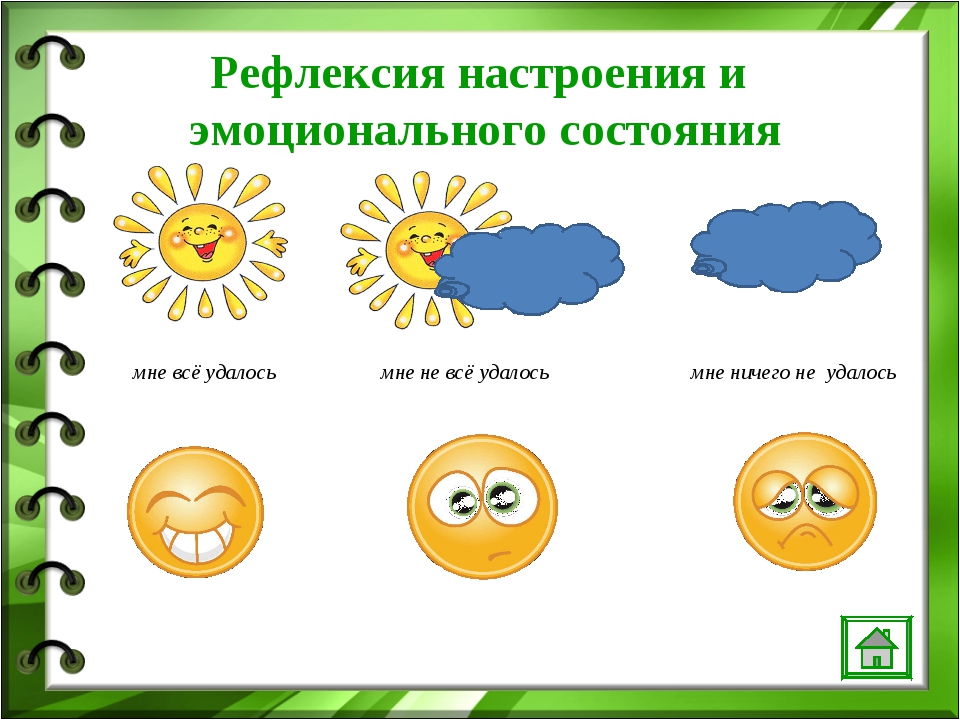 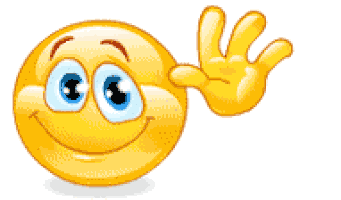 Вастомазонок!!!